HOY NOS VAMOS A DIVERTIR REPRESENTANDO:
Números y
Cantidades
2
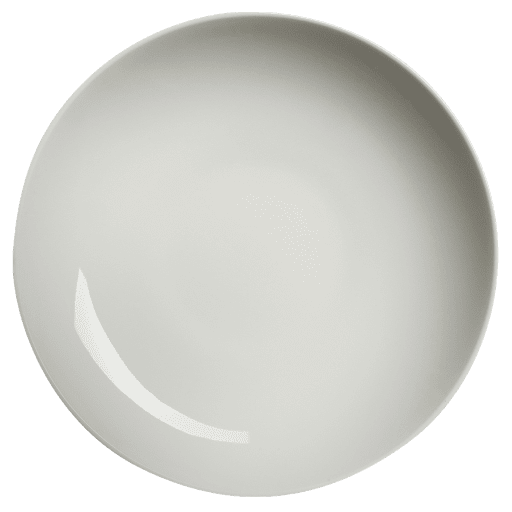 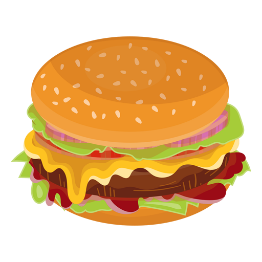 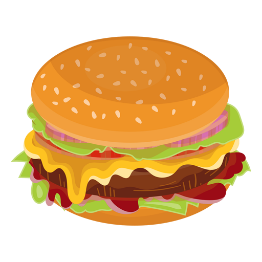 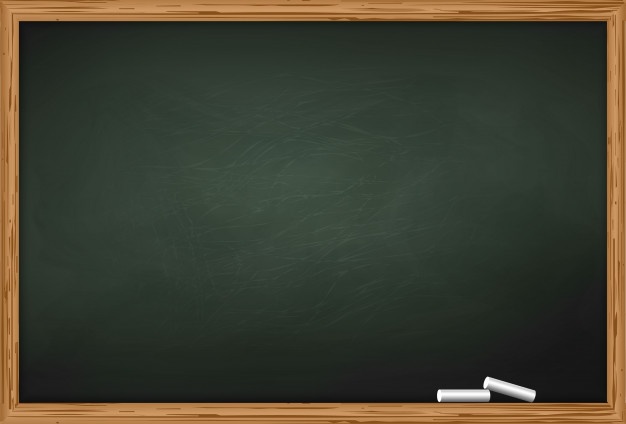 Antes de comenzar 
realizaremos conteo…
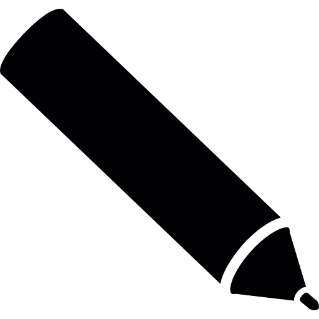 4
9
8
10
3
5
7
6
2
1
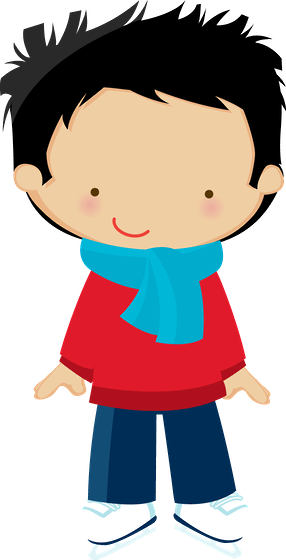 ¡Representemos
 los números
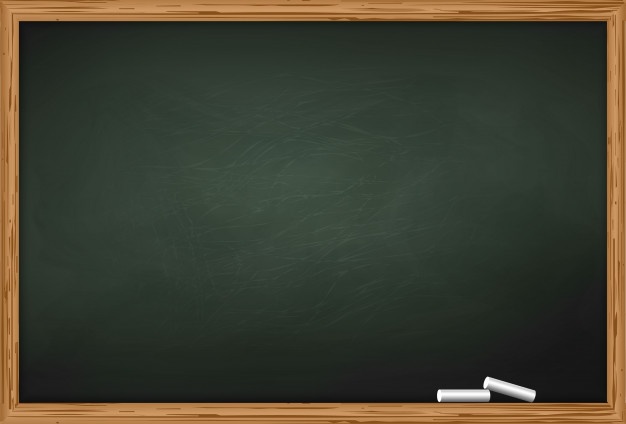 ¿Cuántas peras hay
en el plato?
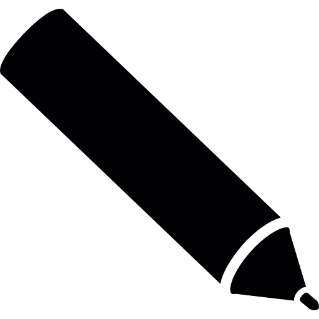 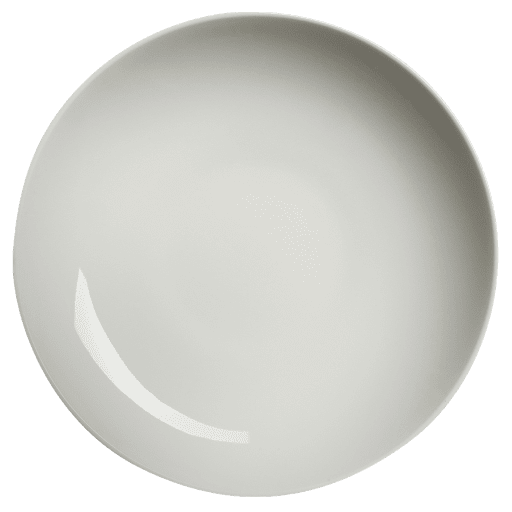 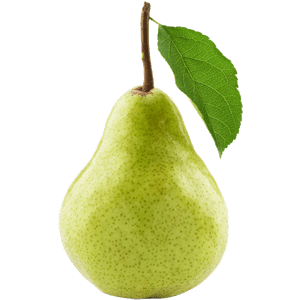 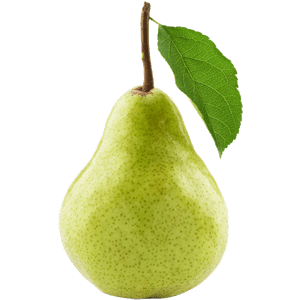 2
1
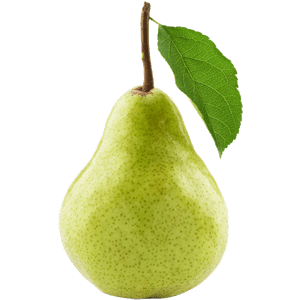 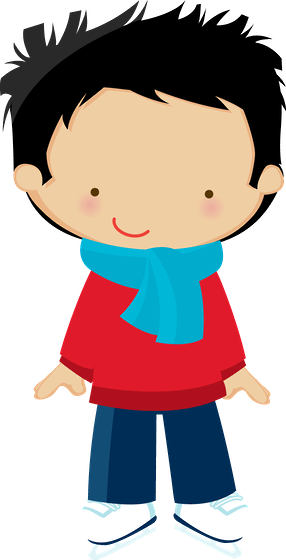 3
¡Representemos la 
cantidad!
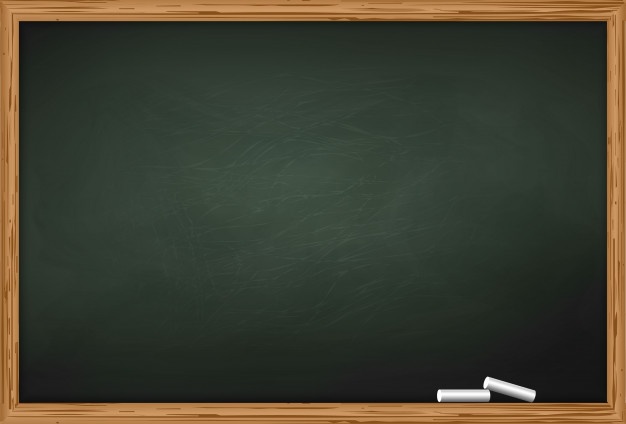 ¿Cuántas peras hay
en el plato?
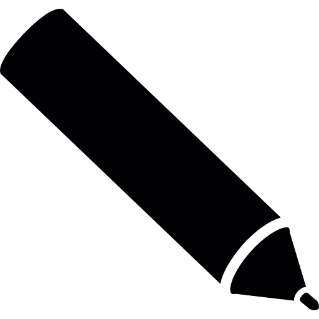 3
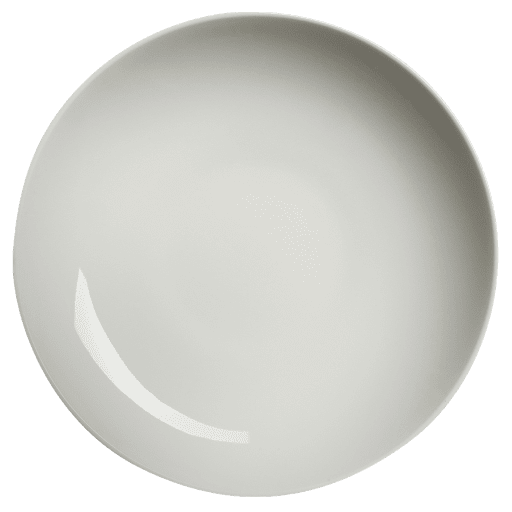 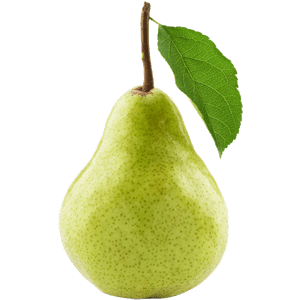 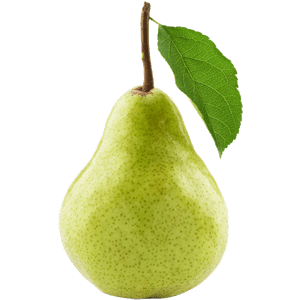 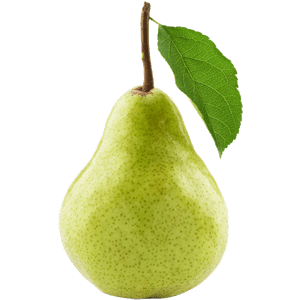 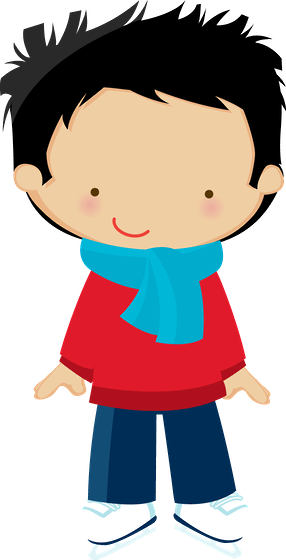 ¡Muy bien!
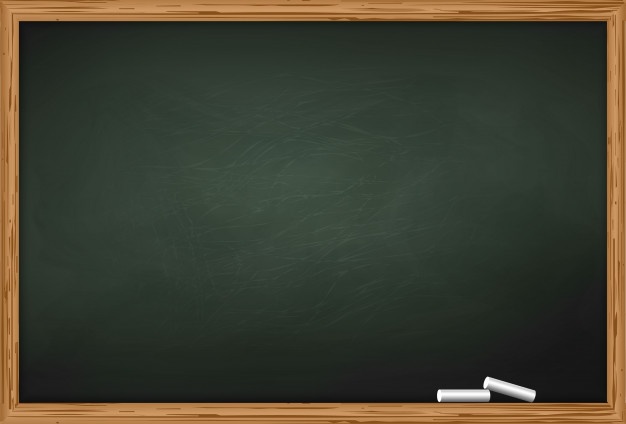 ¿Cuántos lápices hay
en el vaso?
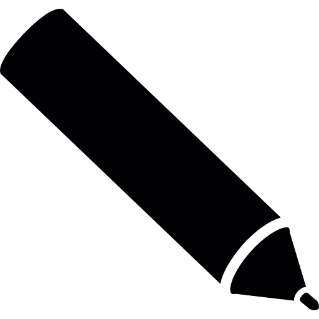 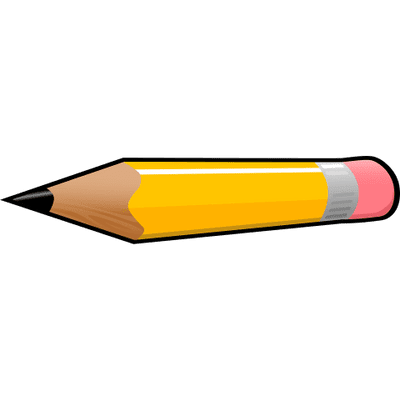 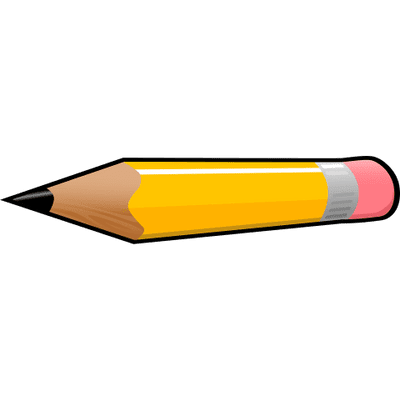 2
1
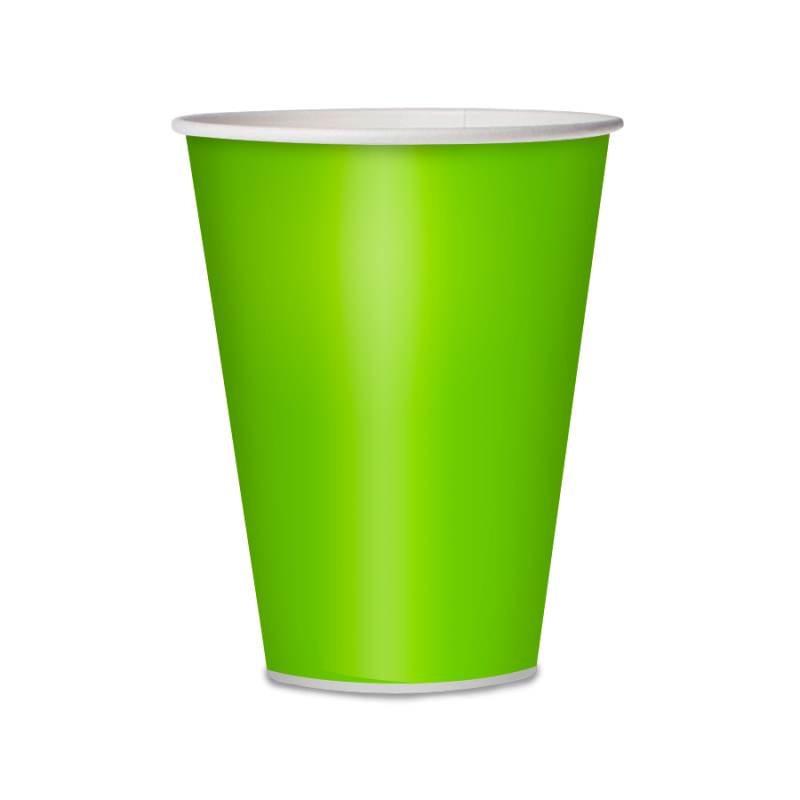 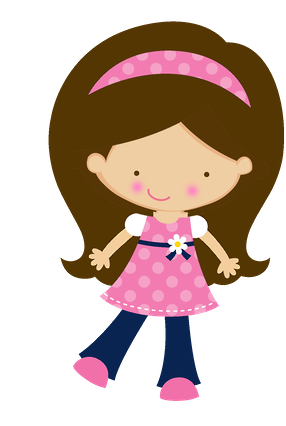 ¡Representemos la 
cantidad!
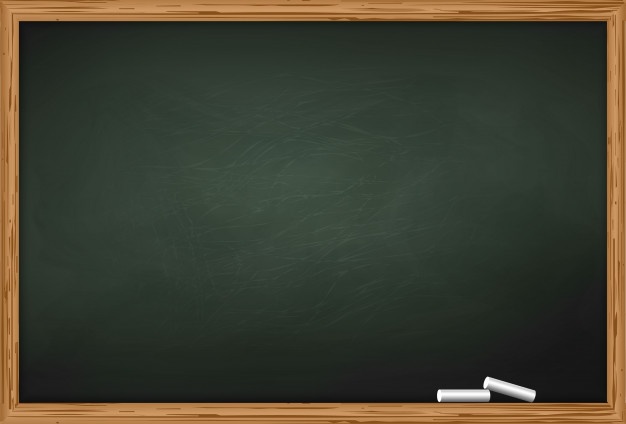 ¿Cuántos lápices hay
en el vaso?
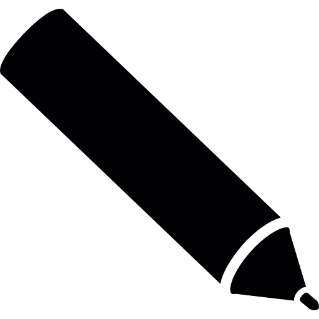 2
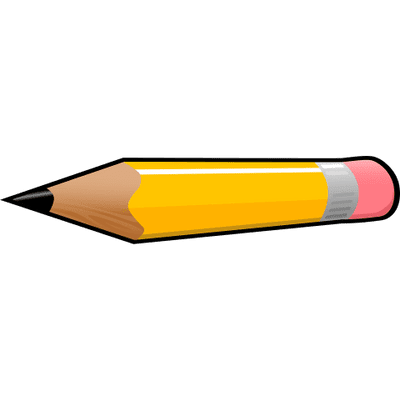 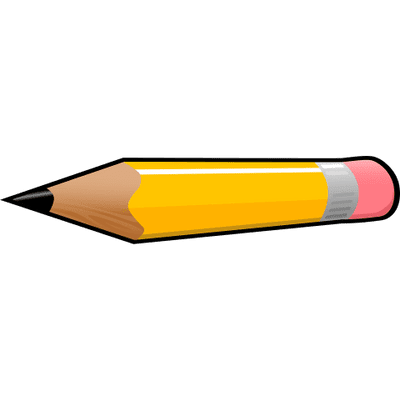 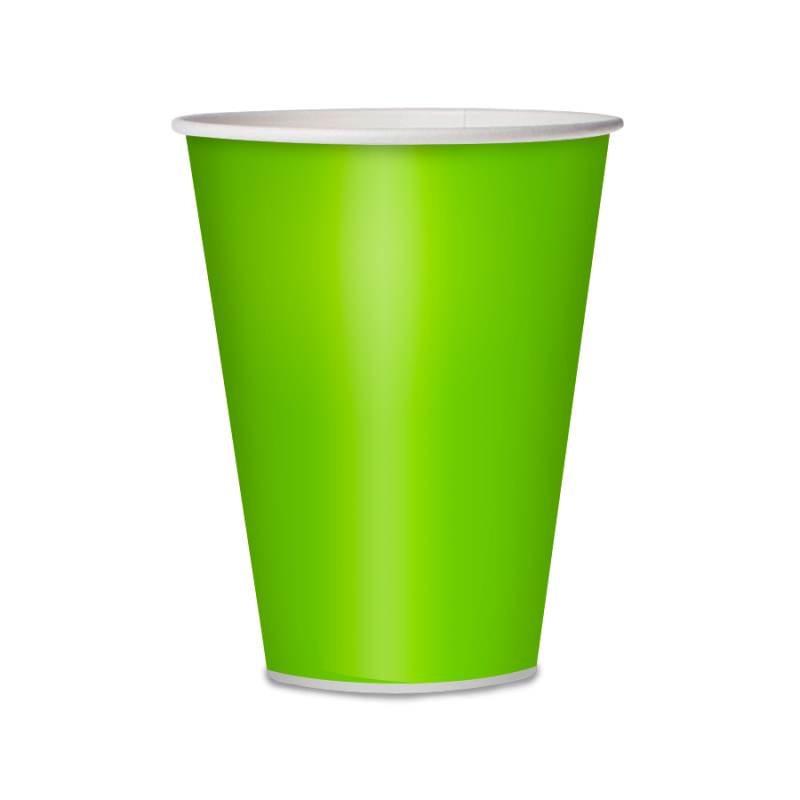 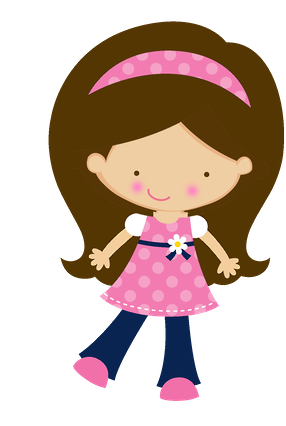 ¡Muy bien!
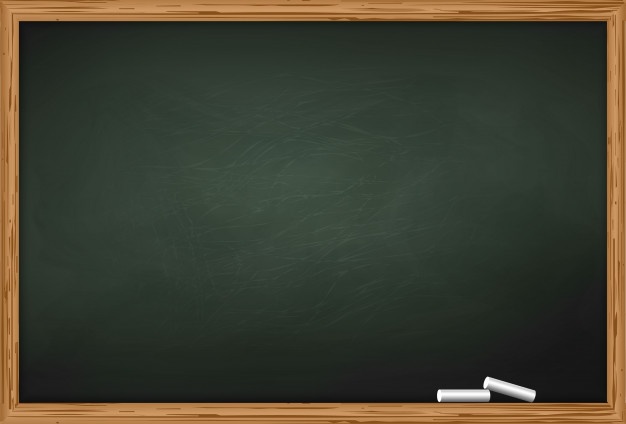 ¿Cuántos limones hay
en el plato?
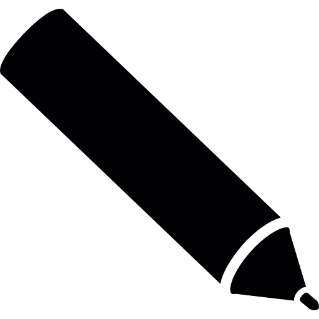 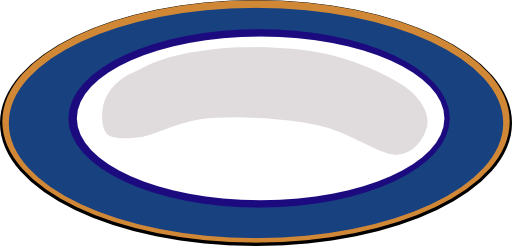 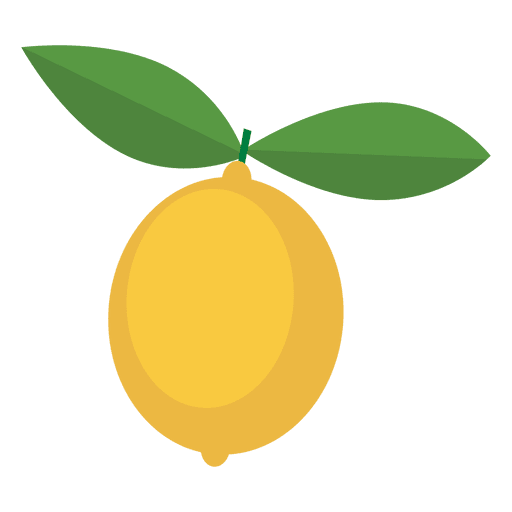 2
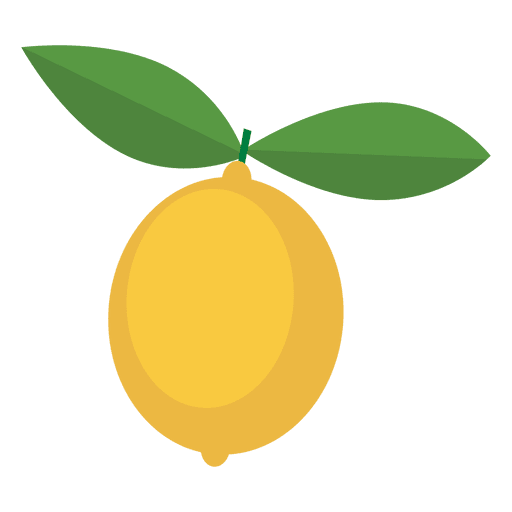 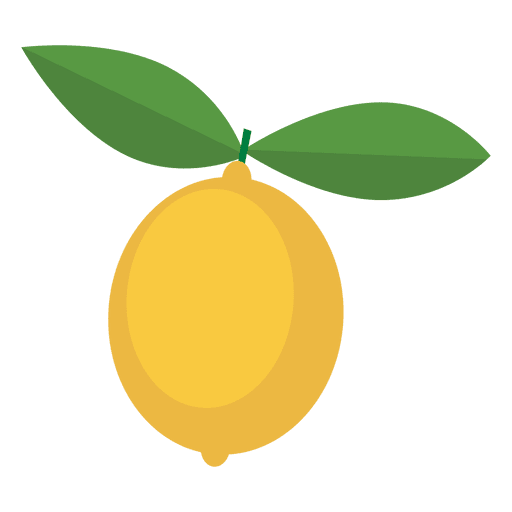 1
5
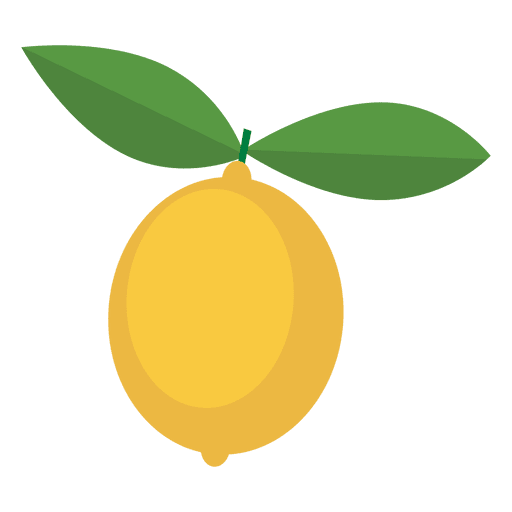 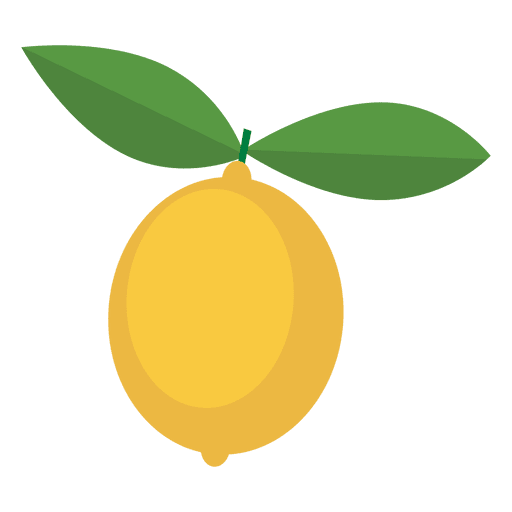 4
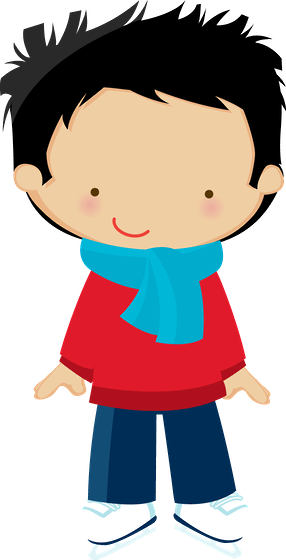 3
¡Representemos la 
cantidad!
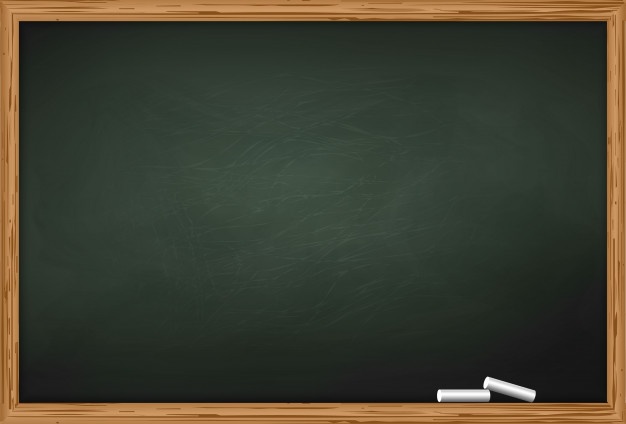 ¿Cuántos limones hay
en el plato?
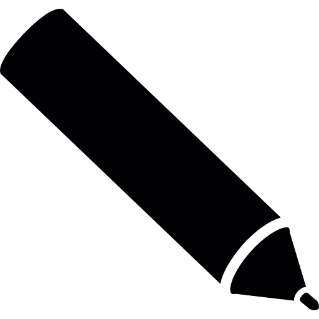 5
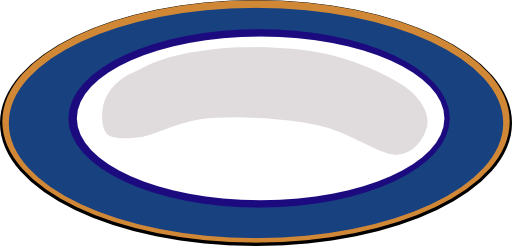 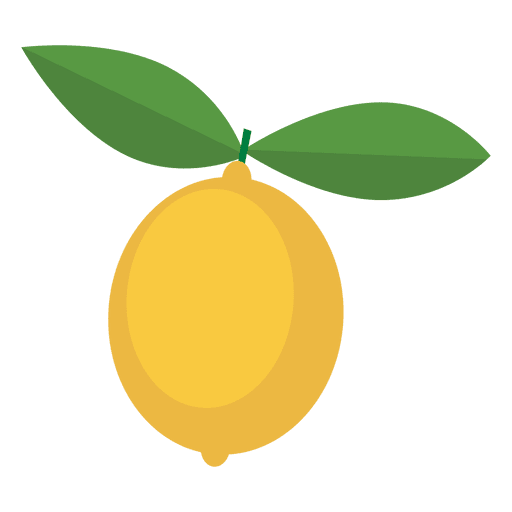 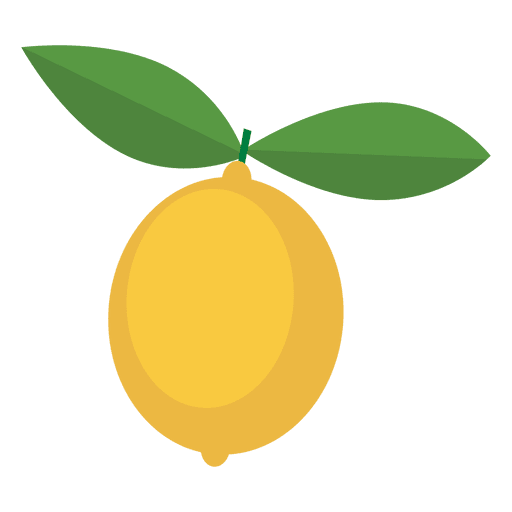 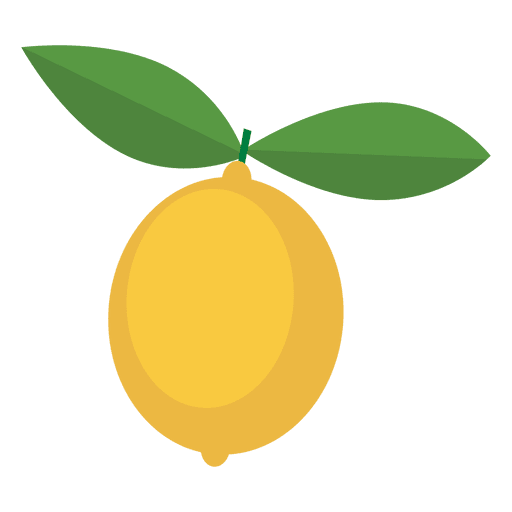 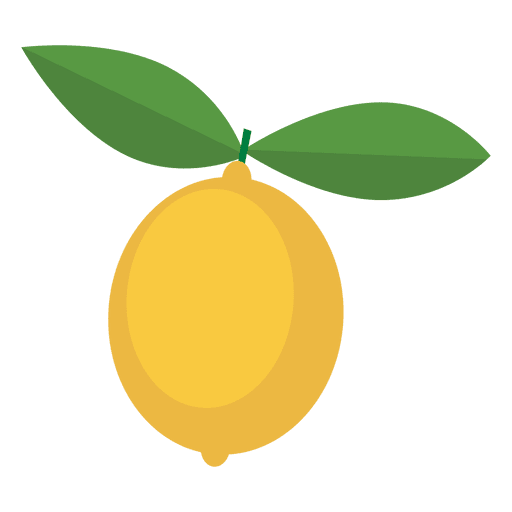 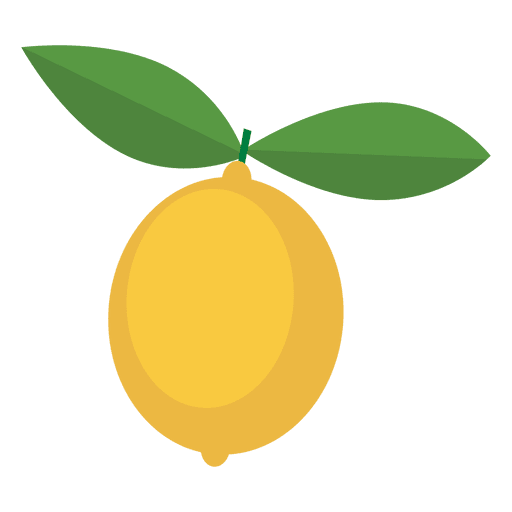 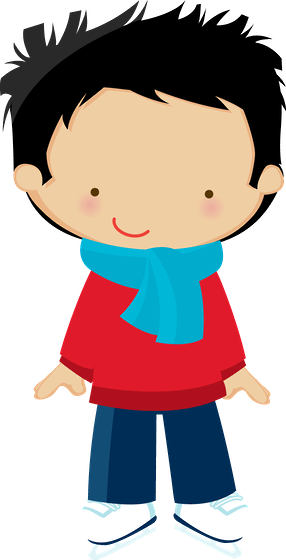 ¡Muy bien!
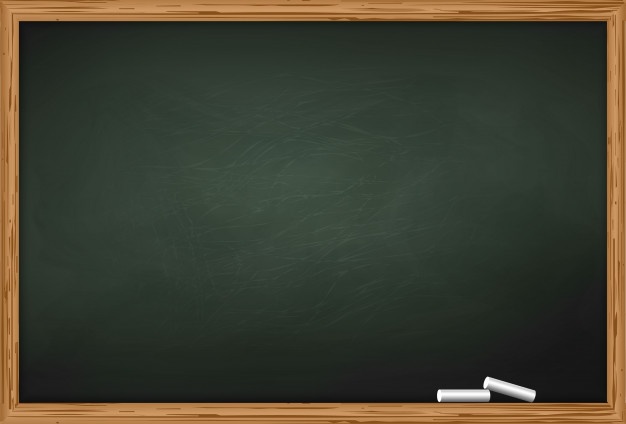 ¿Cuántos dulces hay en
 el vaso?
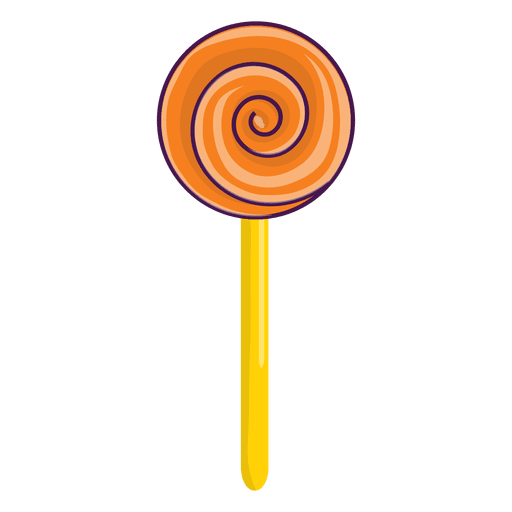 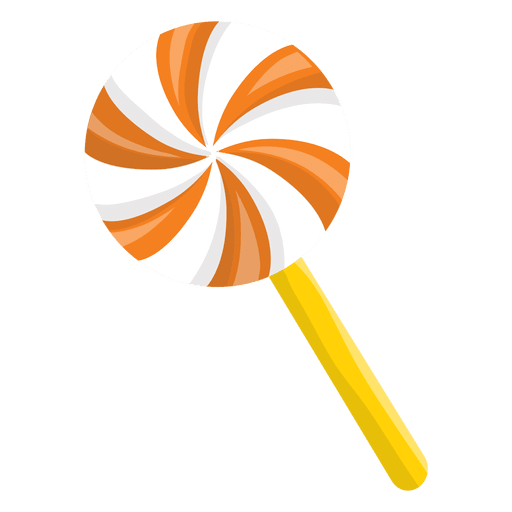 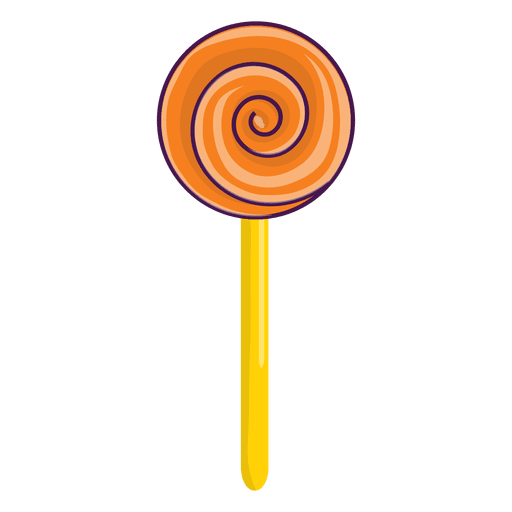 3
2
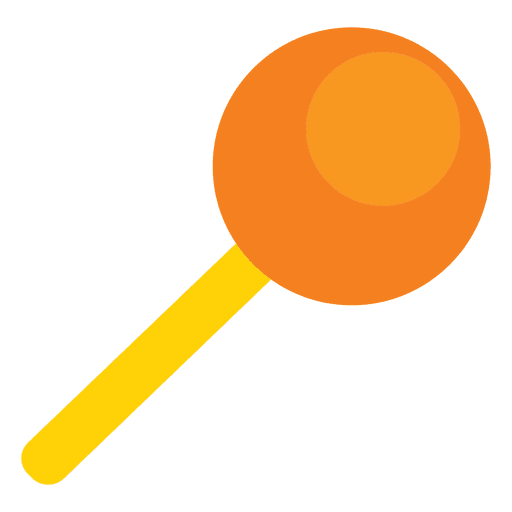 1
4
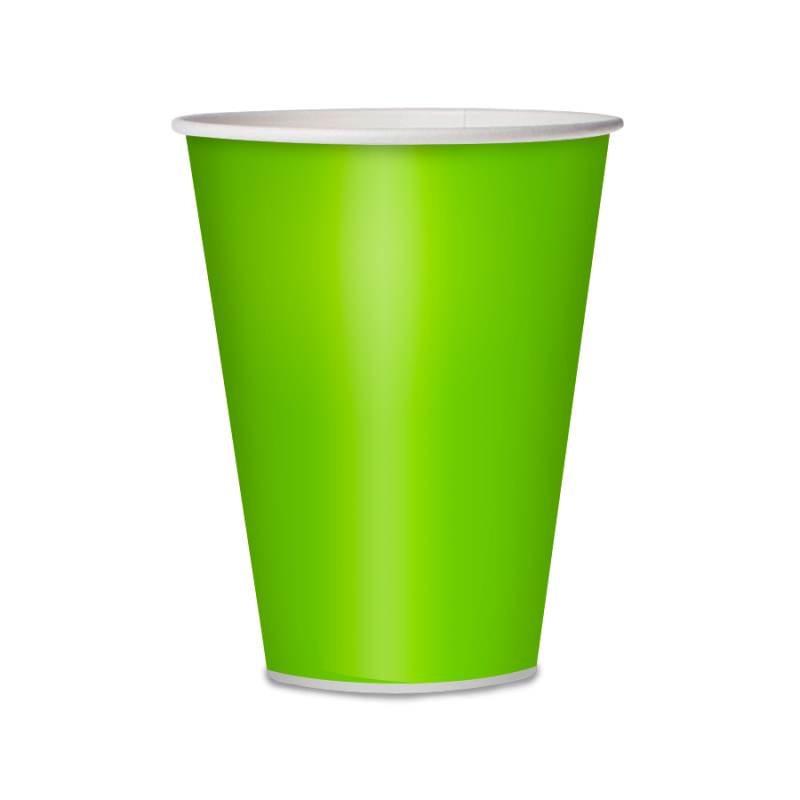 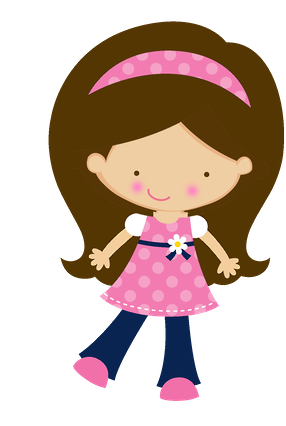 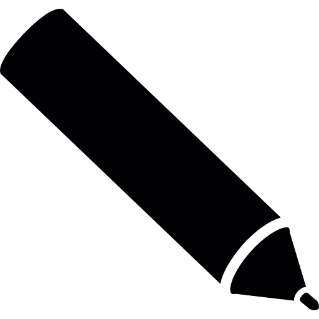 ¡Representemos la 
cantidad!
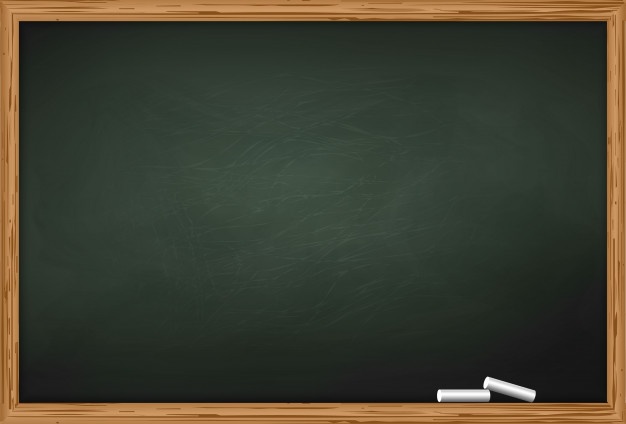 ¿Cuántos dulces hay en
 el vaso?
4
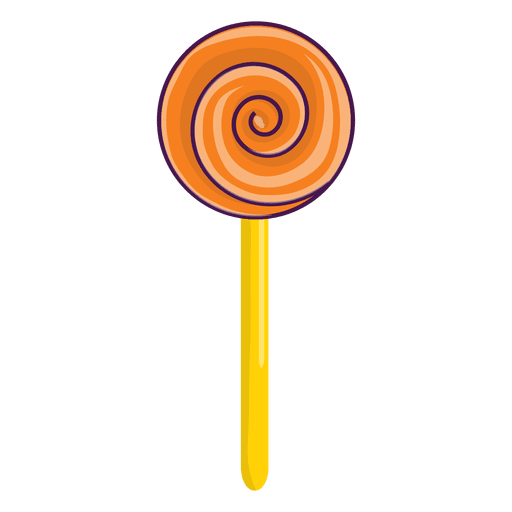 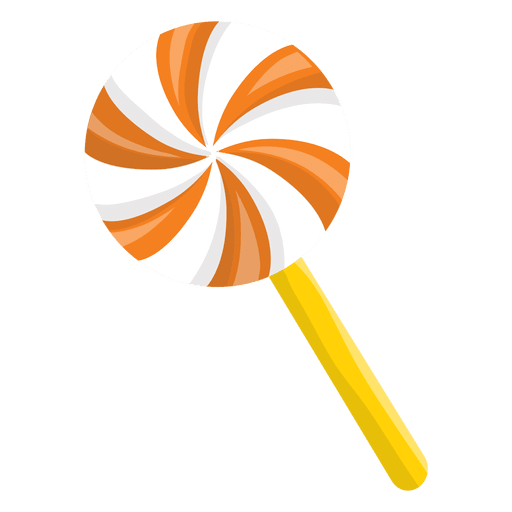 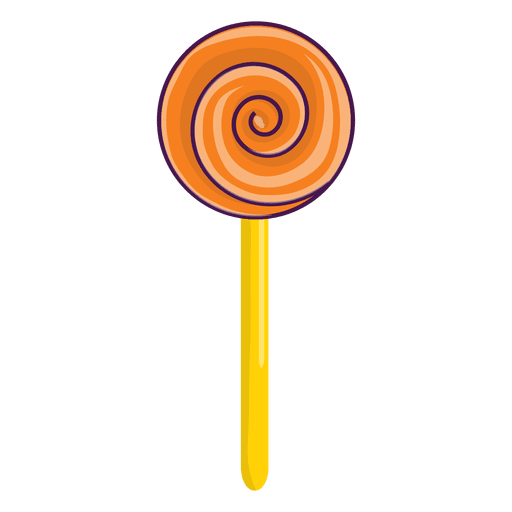 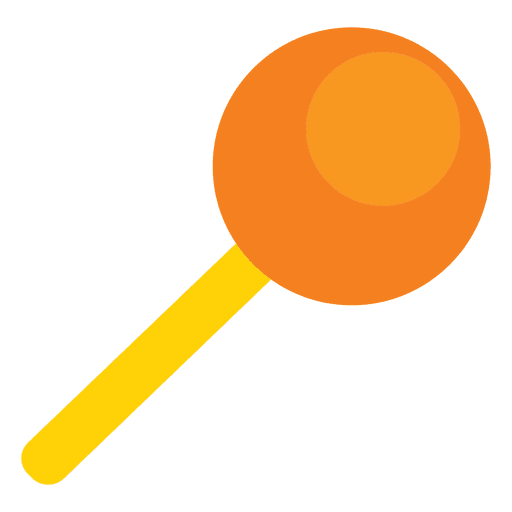 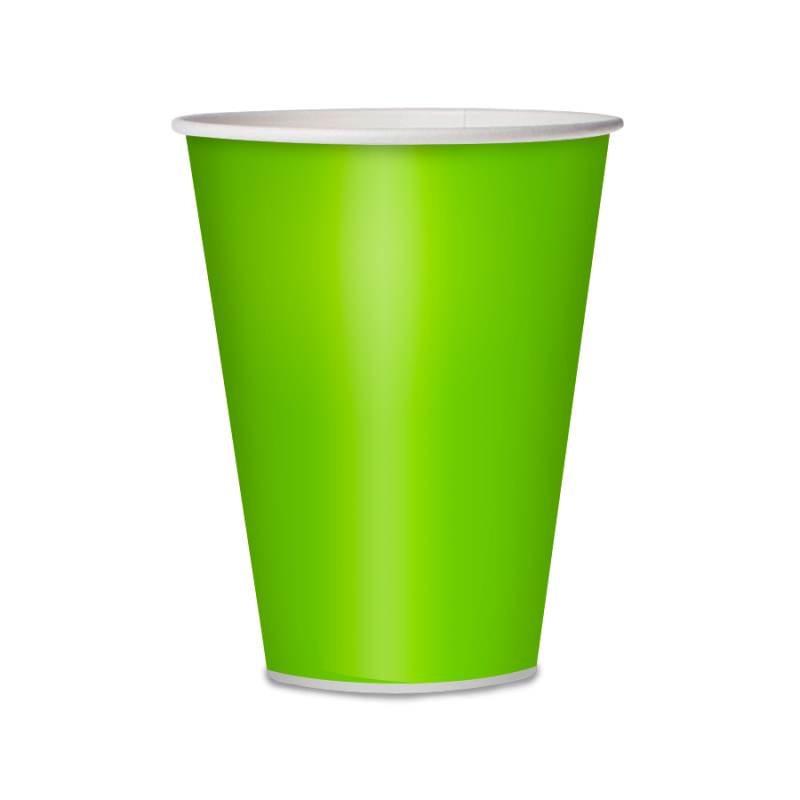 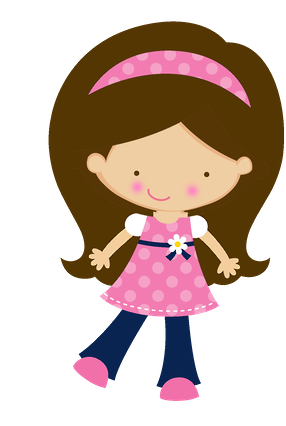 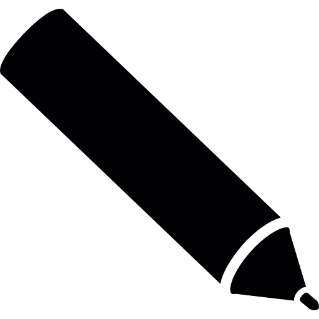 ¡Muy bien!
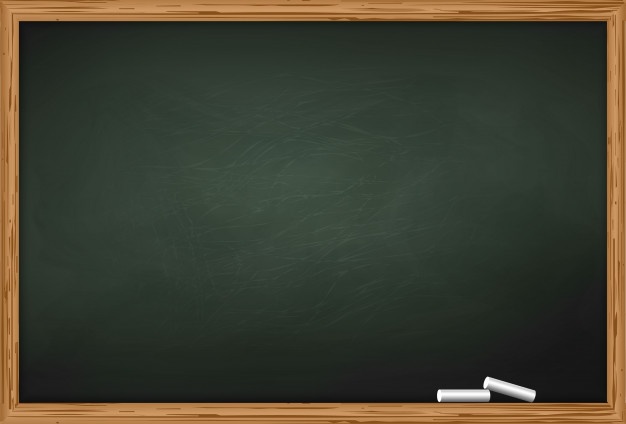 ¿Cuántas galletas hay
en el plato?
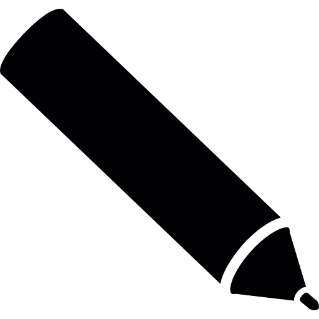 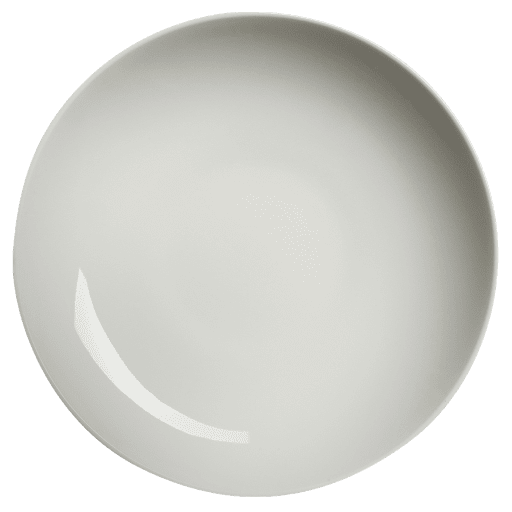 2
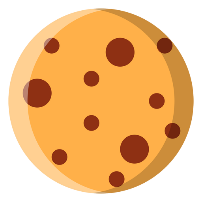 4
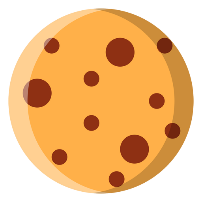 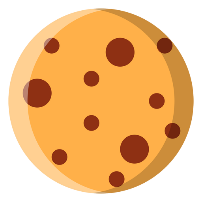 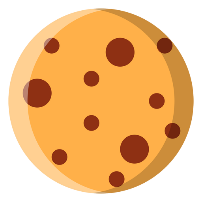 1
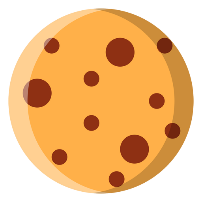 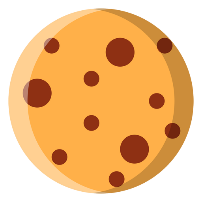 3
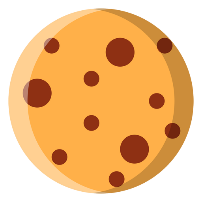 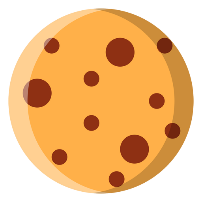 7
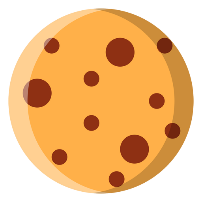 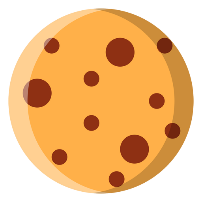 5
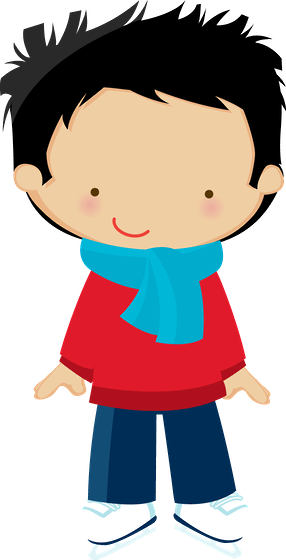 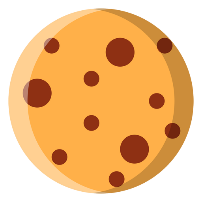 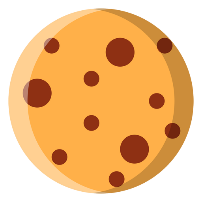 6
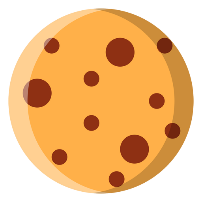 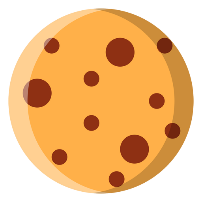 ¡Representemos la 
cantidad!
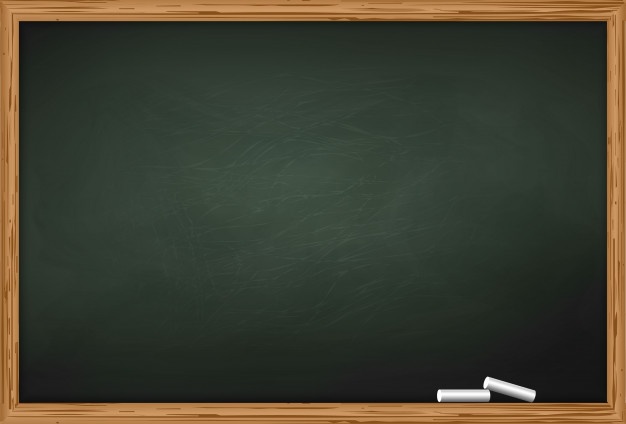 ¿Cuántas galletas hay
en el plato?
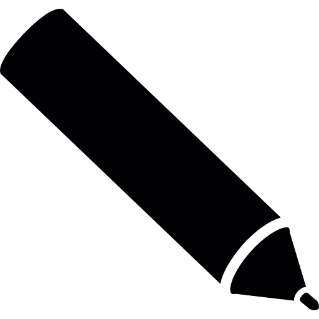 7
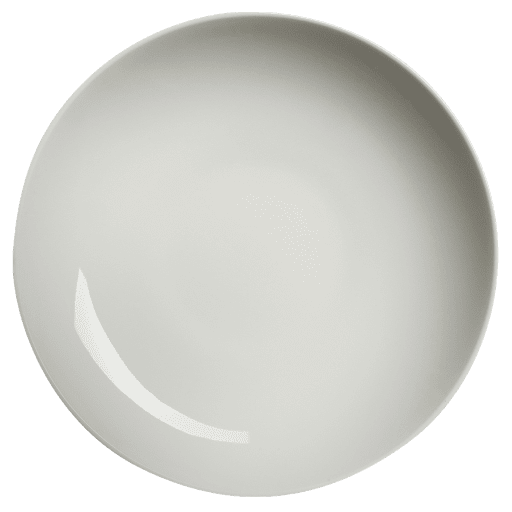 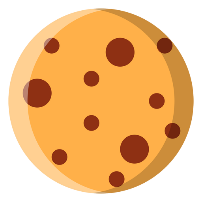 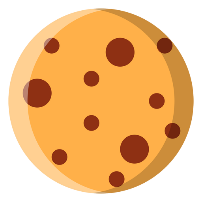 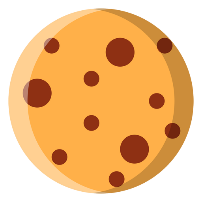 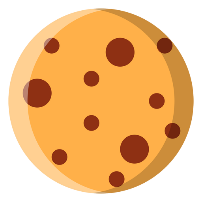 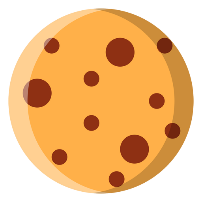 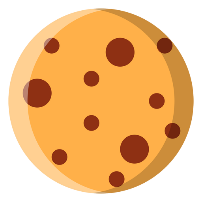 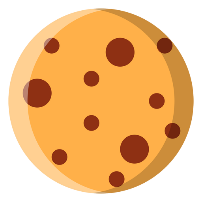 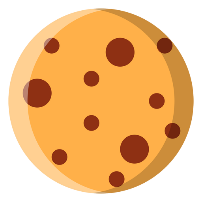 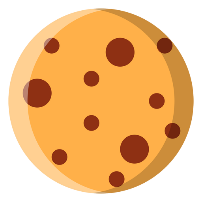 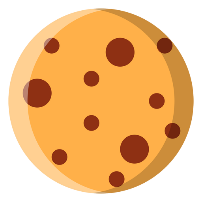 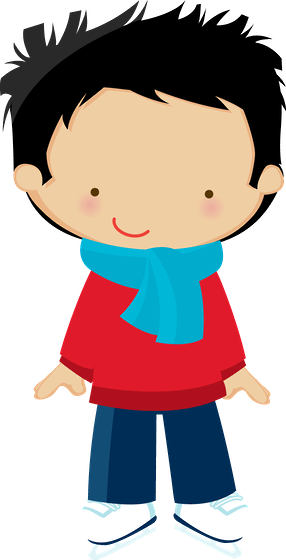 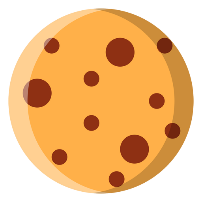 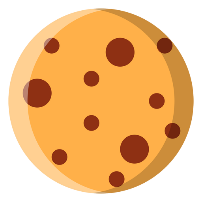 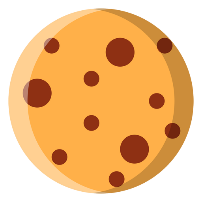 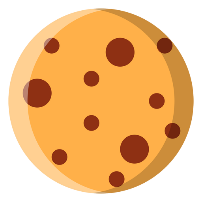 ¡Muy bien!
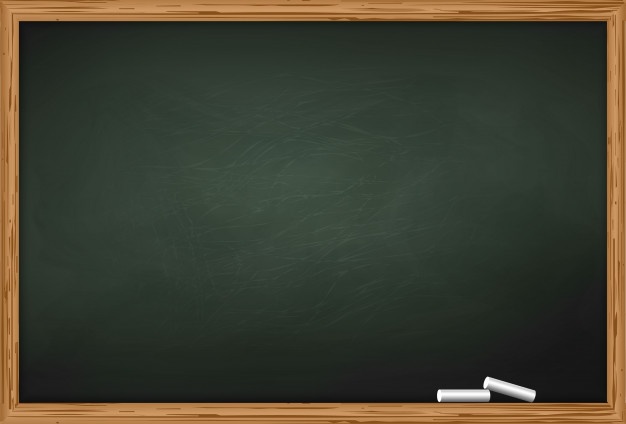 Verónica debe introducir
3 lápices en el vaso…
3
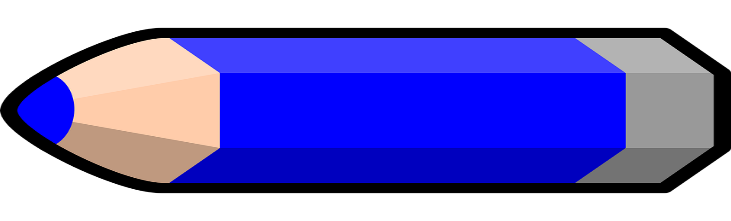 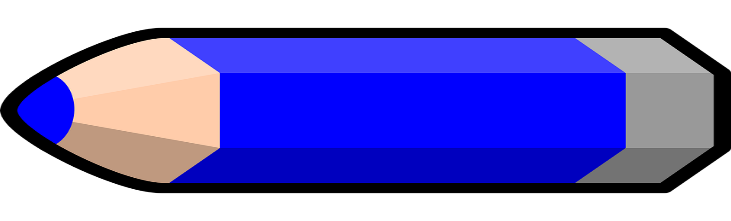 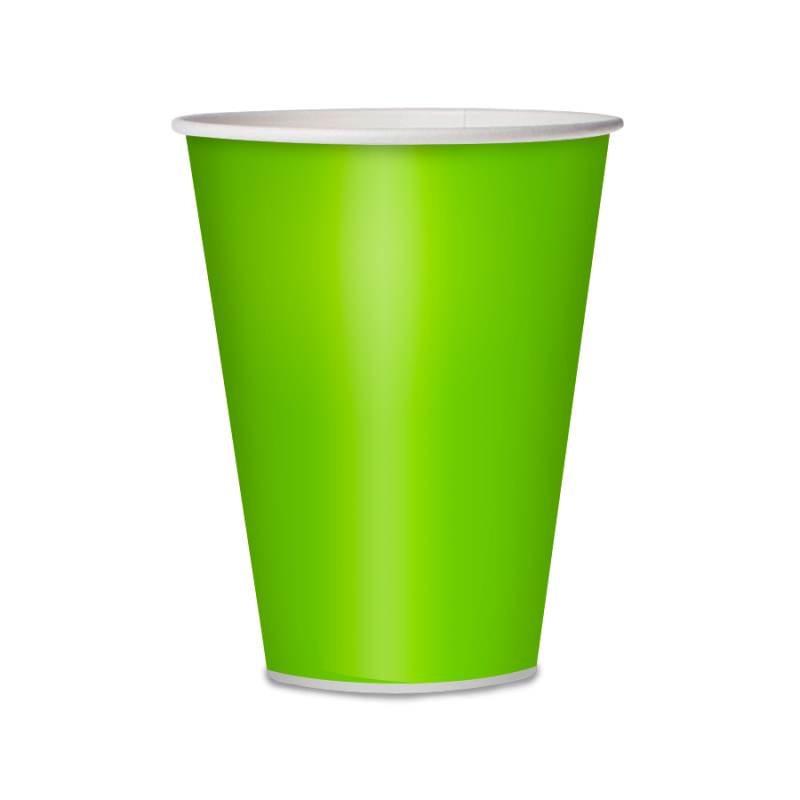 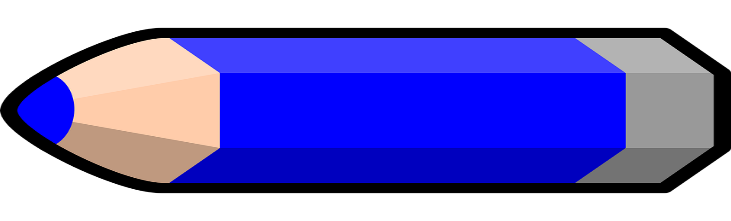 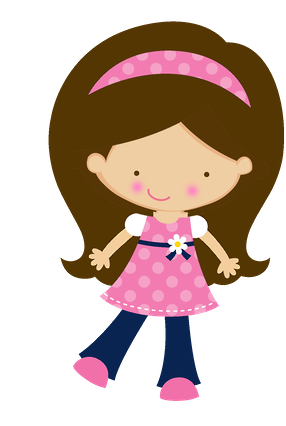 ¡VAMOS A CONTAR!
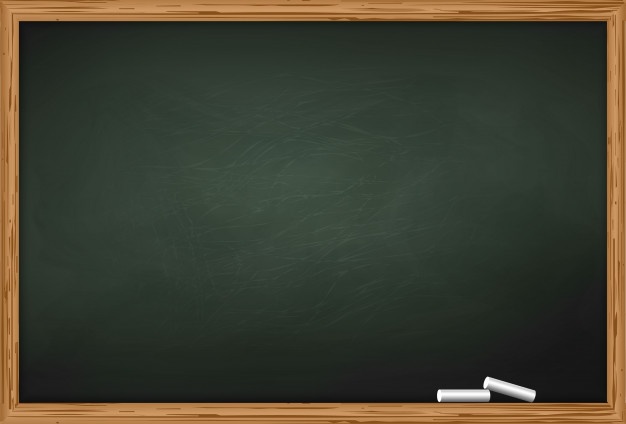 Verónica debe introducir
3 lápices en el vaso…
3
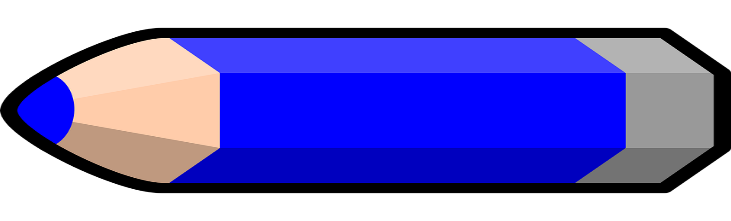 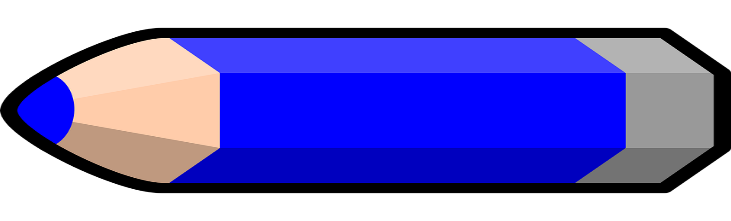 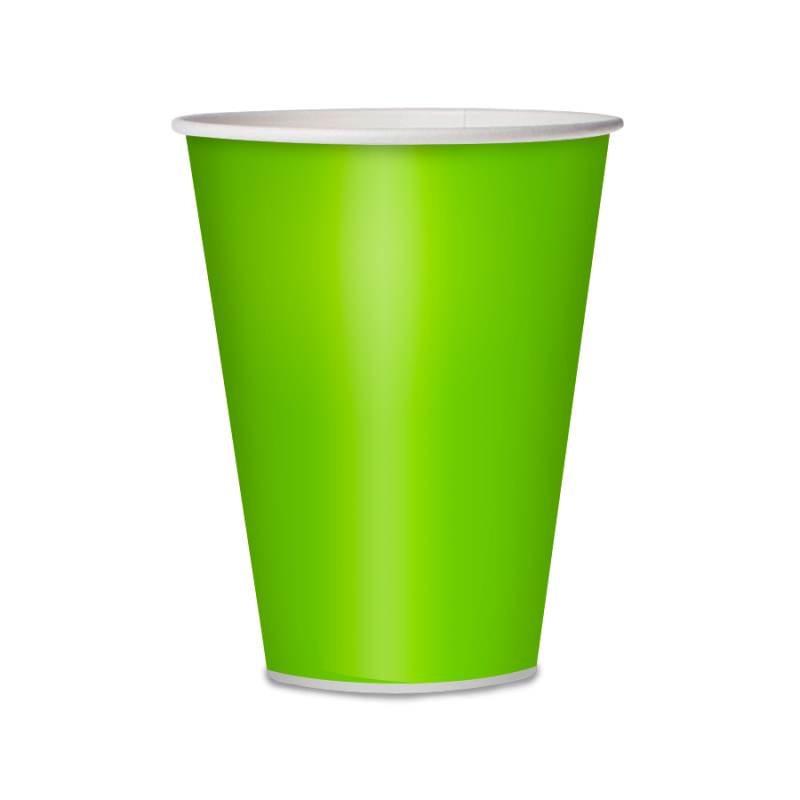 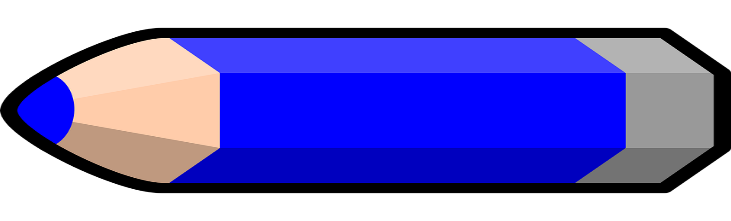 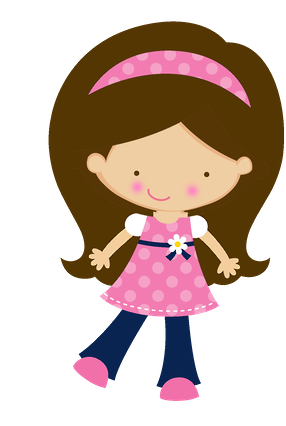 ¡MUY BIEN!
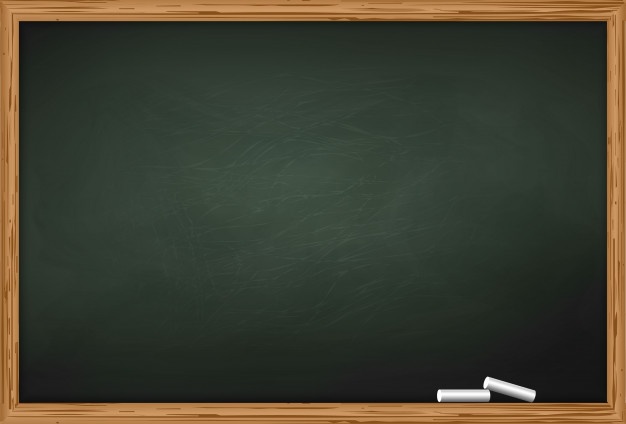 Andrés  debe introducir
5 paletas en el vaso
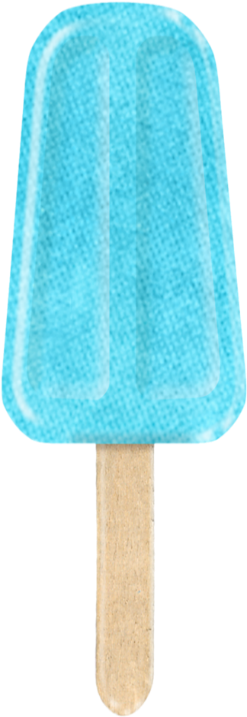 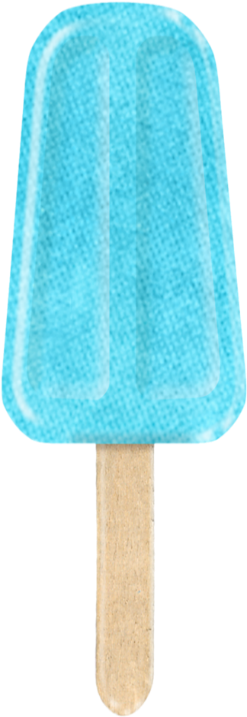 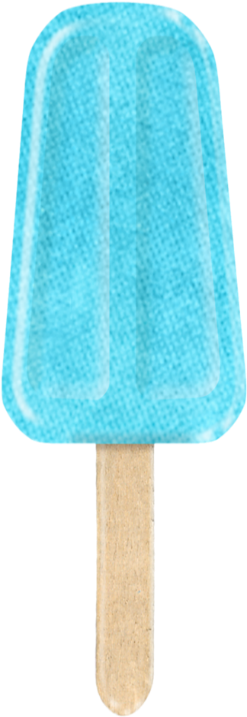 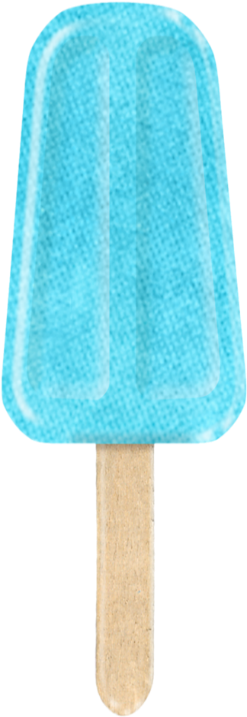 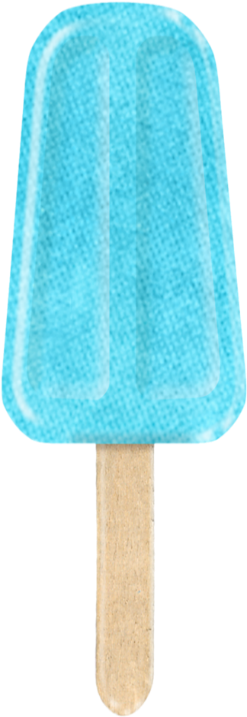 5
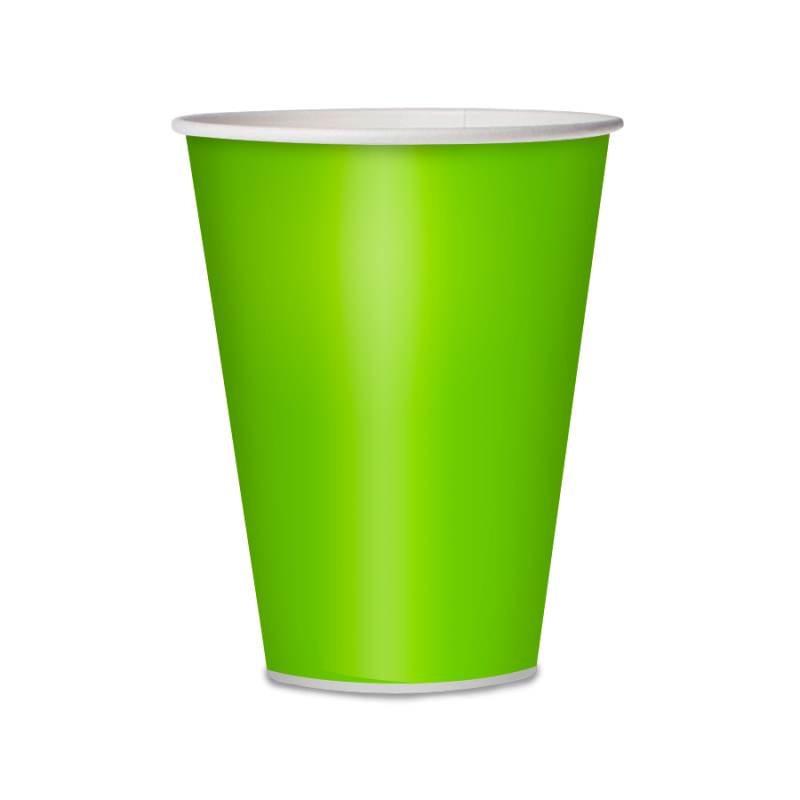 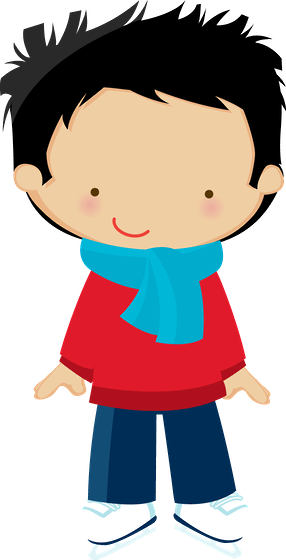 ¡VAMOS A CONTAR!
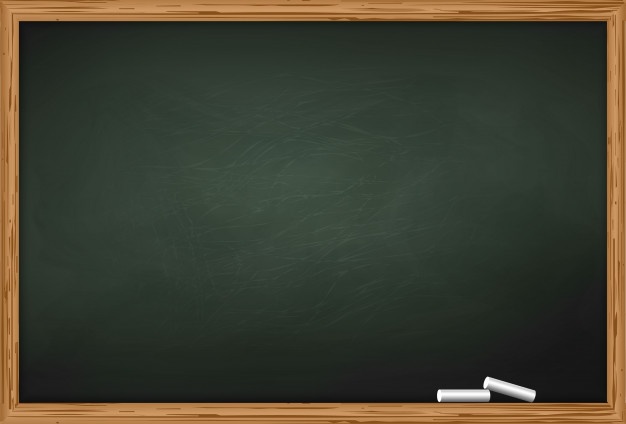 Andrés  debe introducir
5 paletas en el vaso
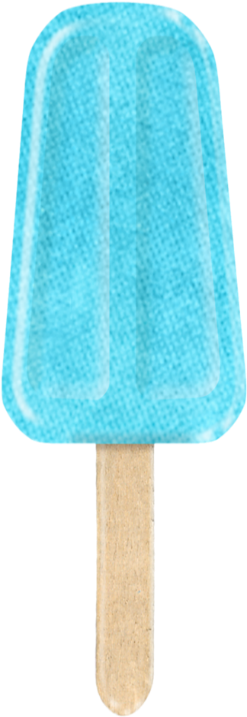 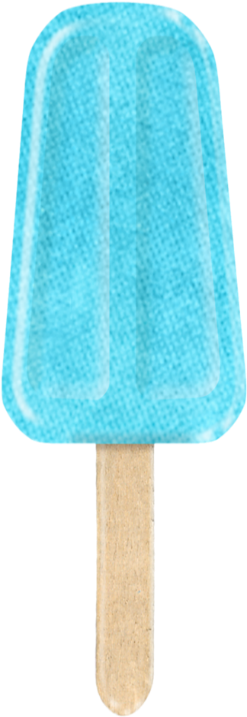 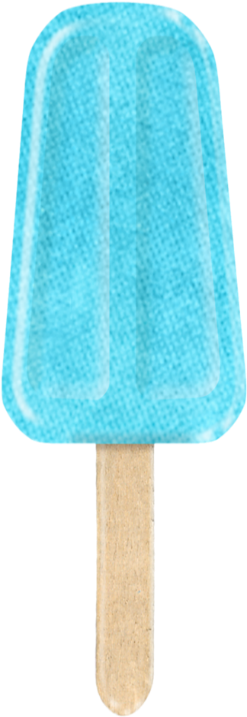 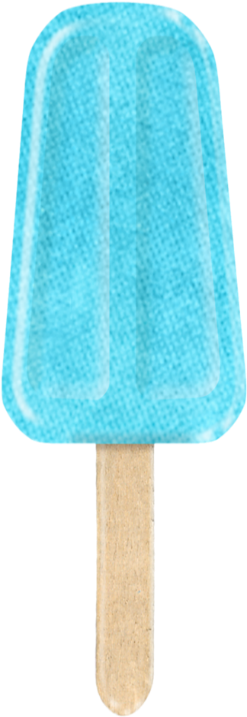 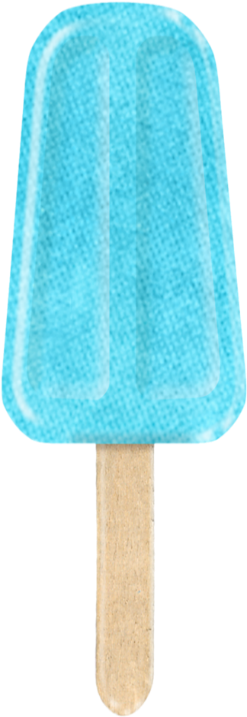 5
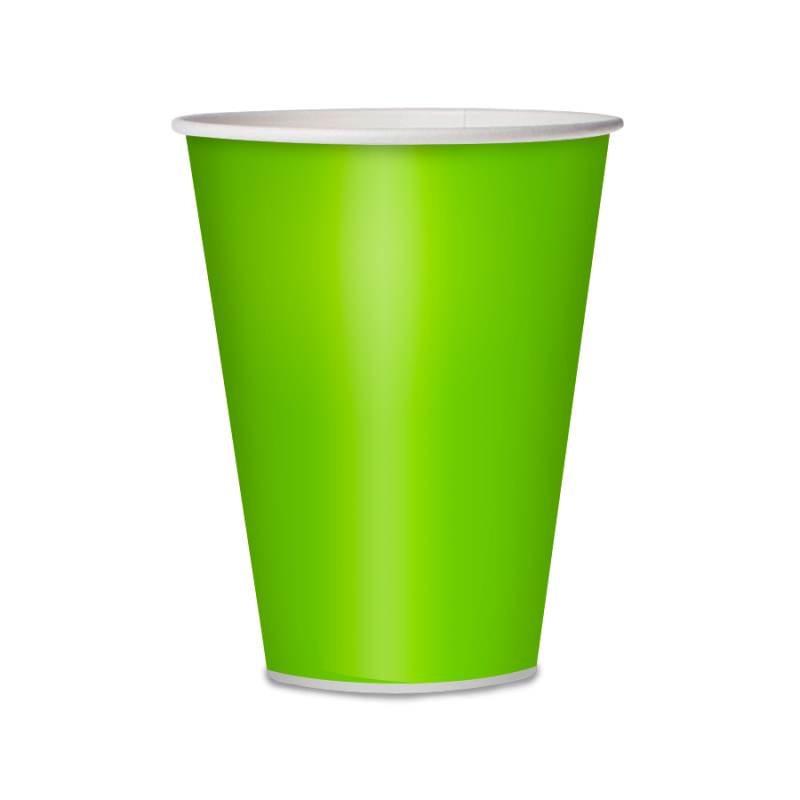 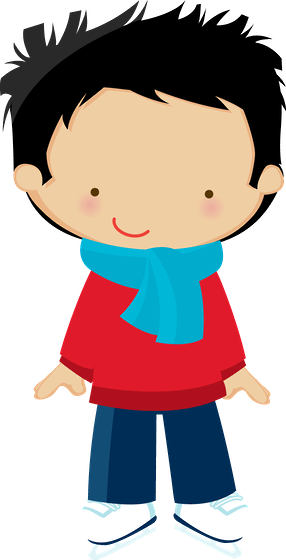 ¡MUY BIEN!
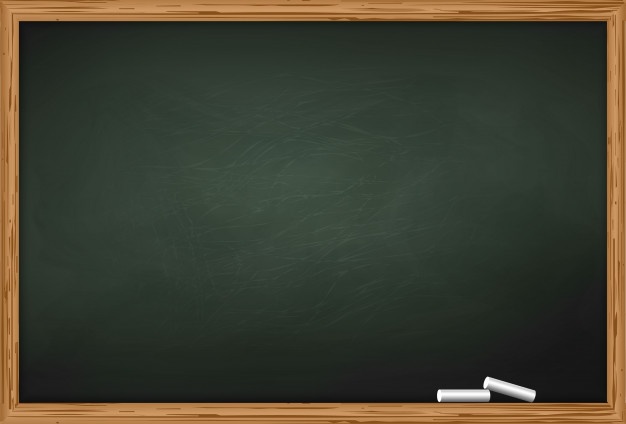 Verónica debe ubicar
9 dulces en el plato…
9
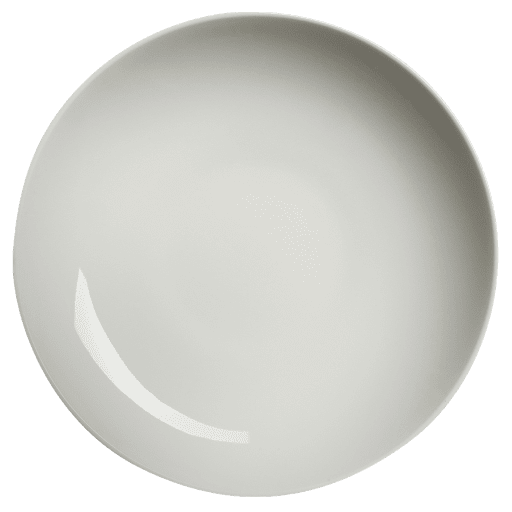 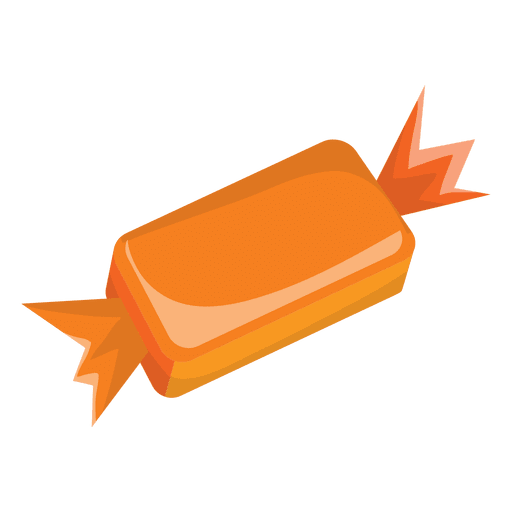 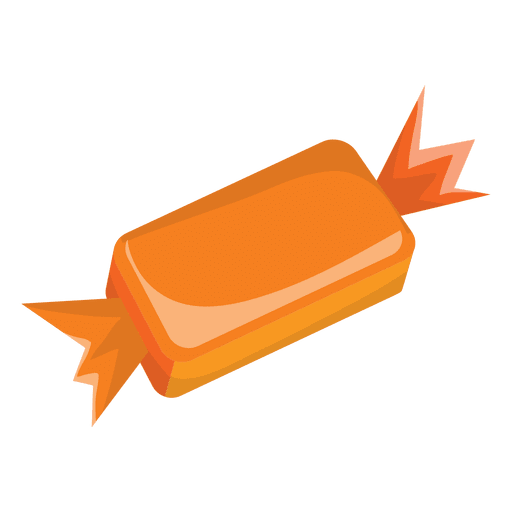 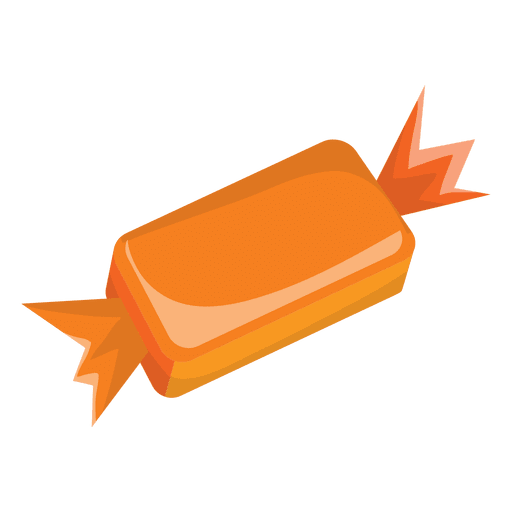 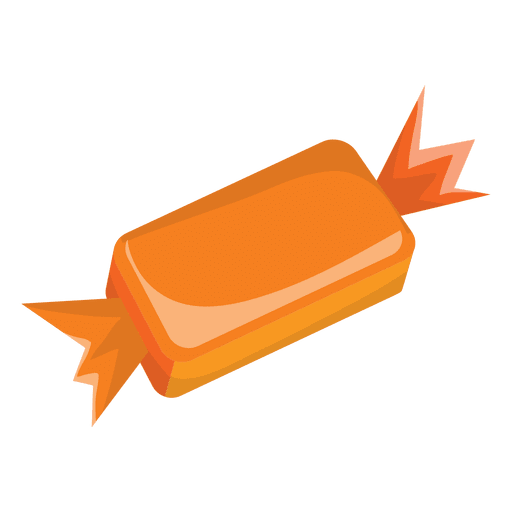 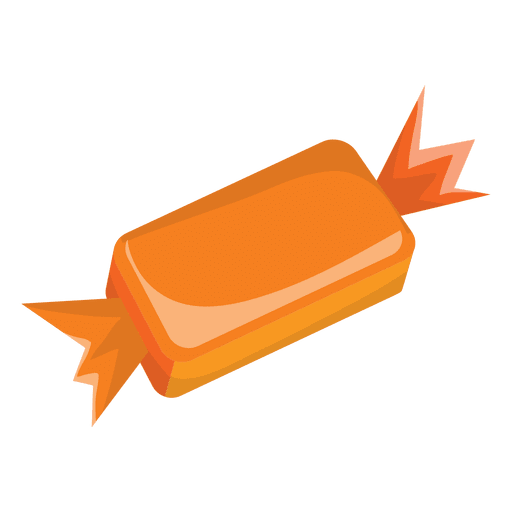 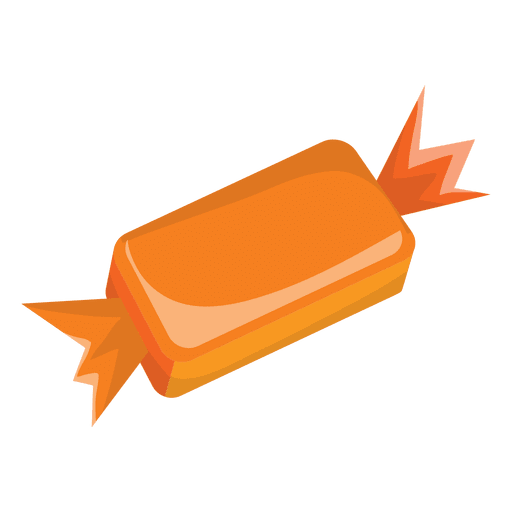 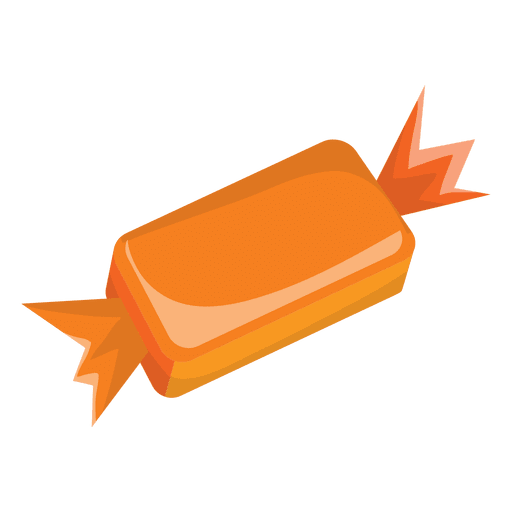 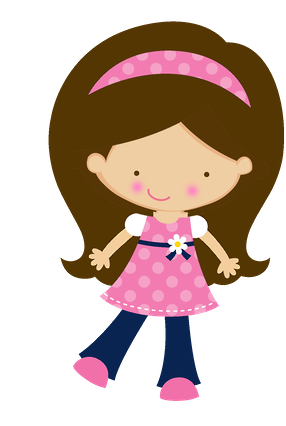 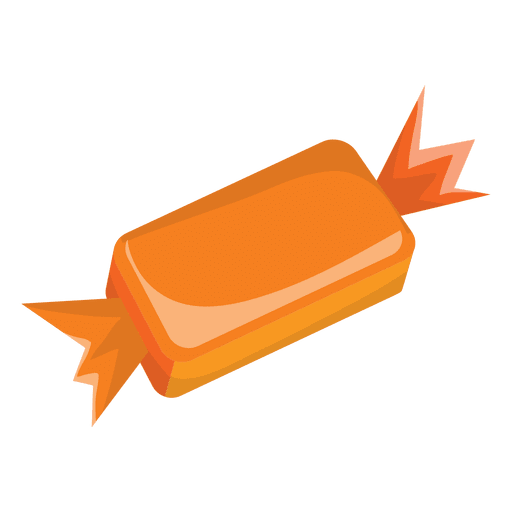 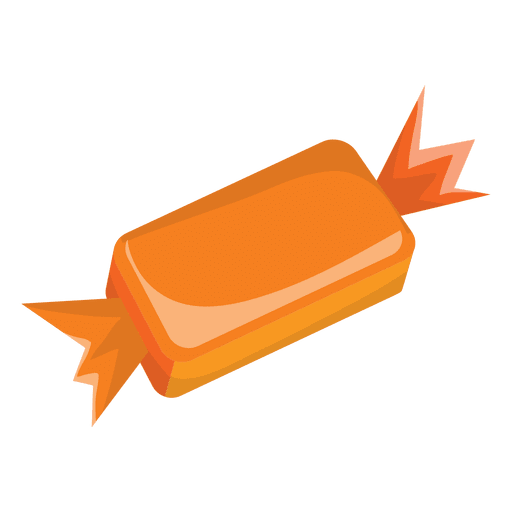 ¡VAMOS A CONTAR!
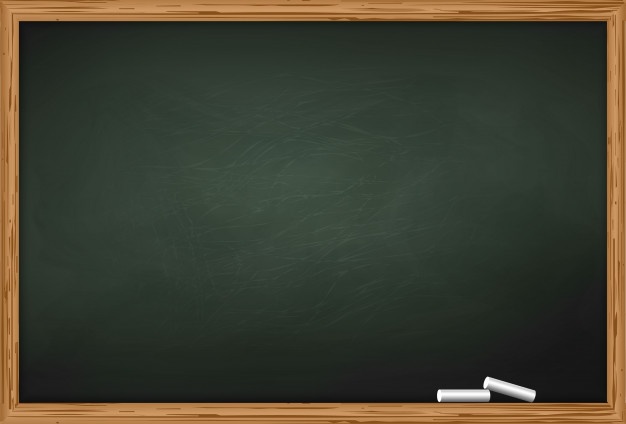 Verónica debe ubicar
9 dulces en el plato…
9
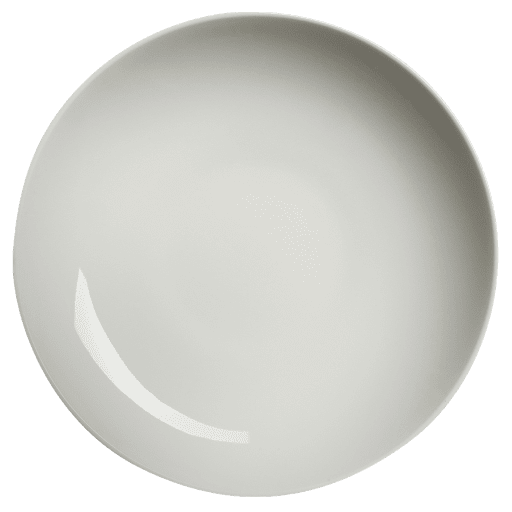 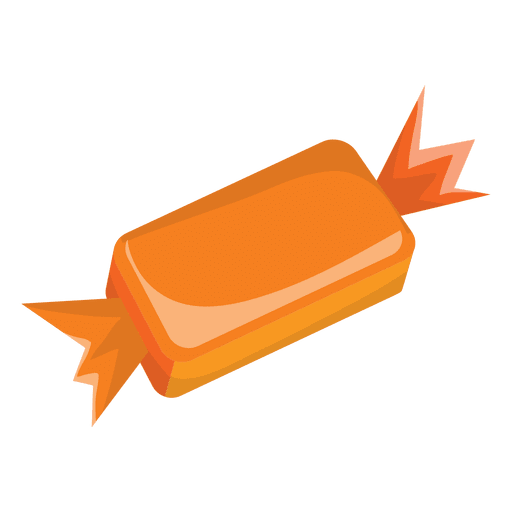 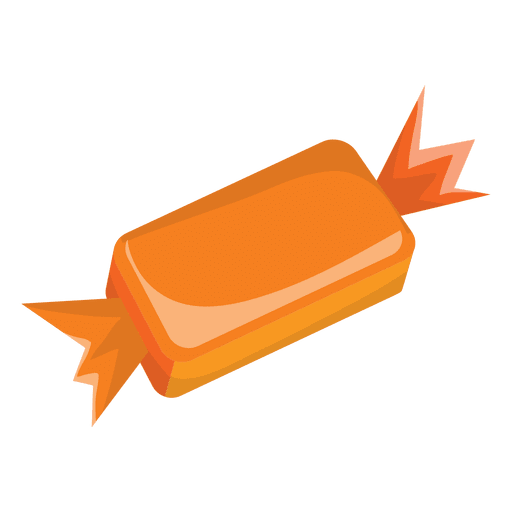 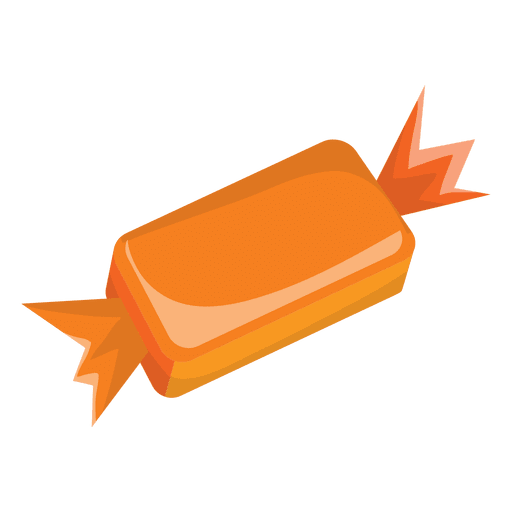 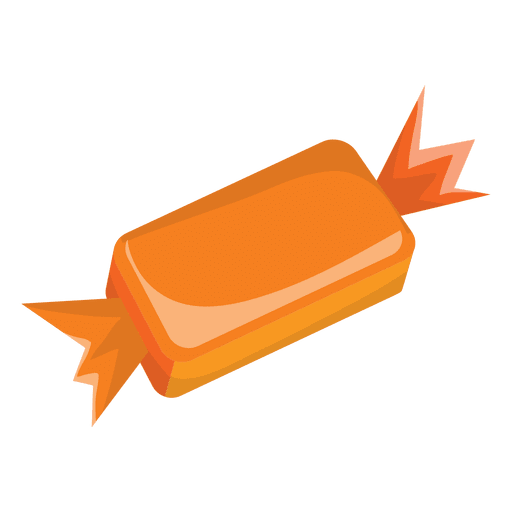 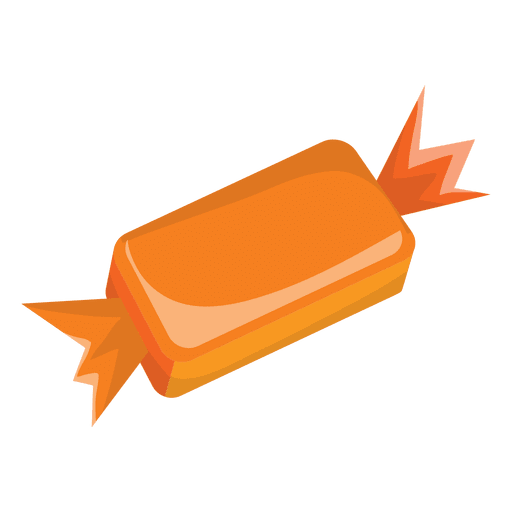 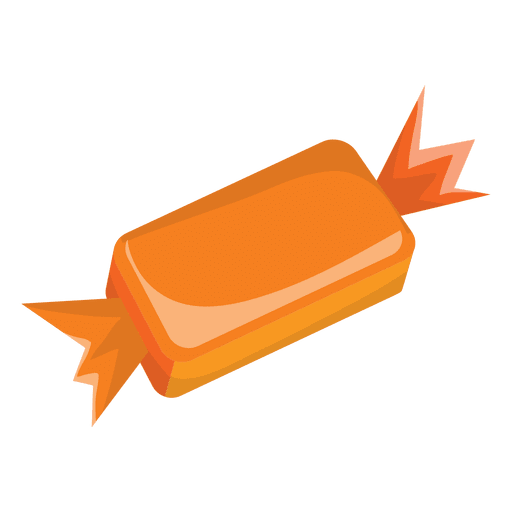 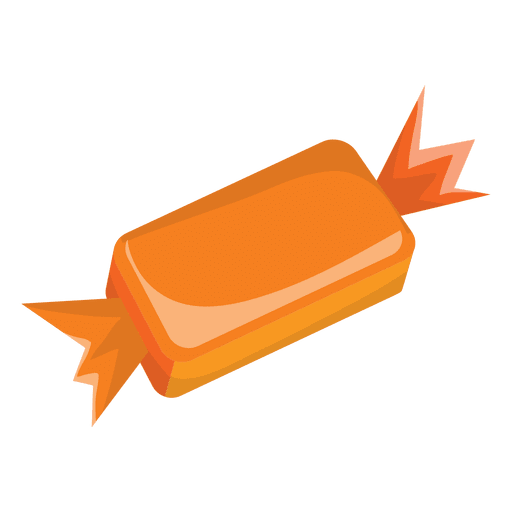 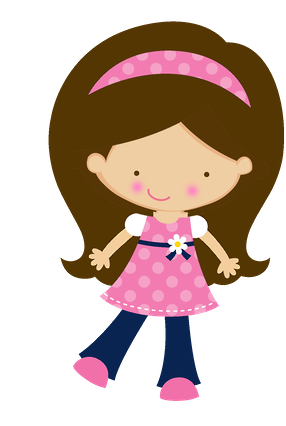 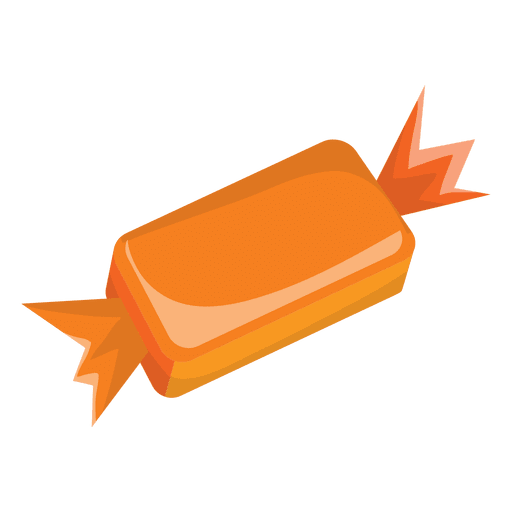 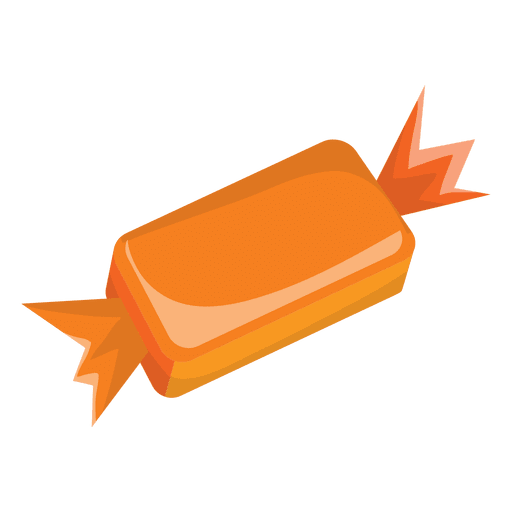 ¡MUY BIEN!
¡EXCELENTE! AHORA TE INVITO A REALIZAR LA SIGUIENTE
ACTIVIDAD
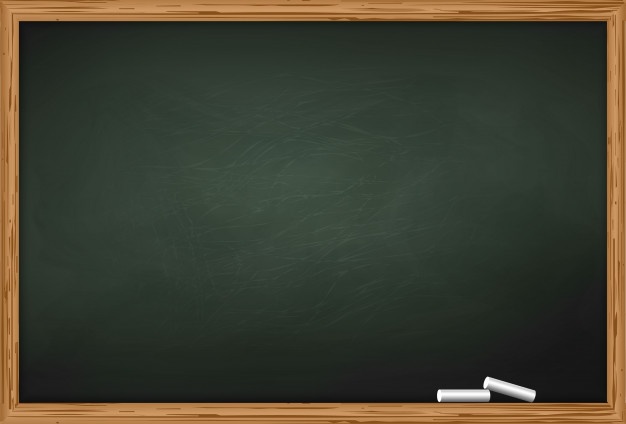 ¿Cuántas zanahorias hay en el plato?
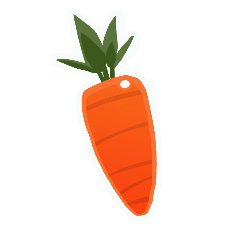 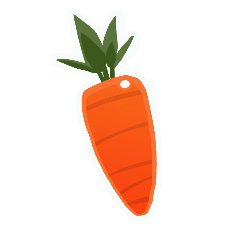 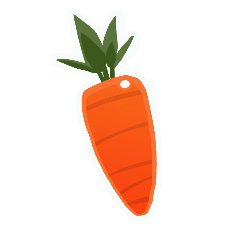 3
9
5
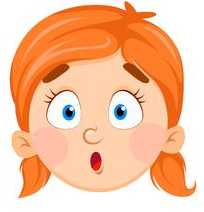 ???
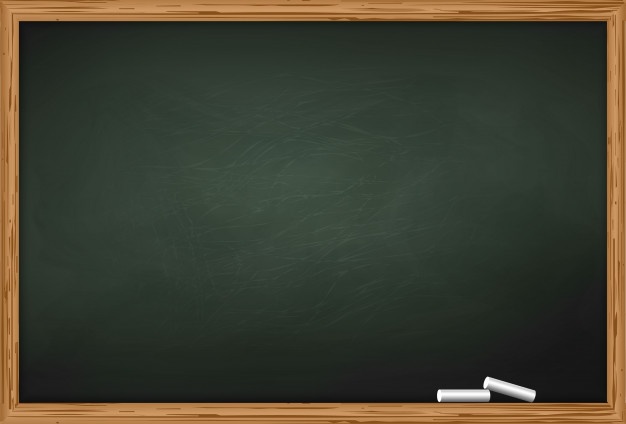 En el plato hay tres zanahorias ¡Muy bien!
3
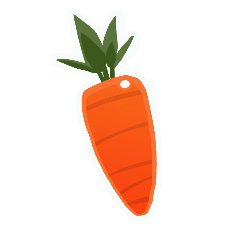 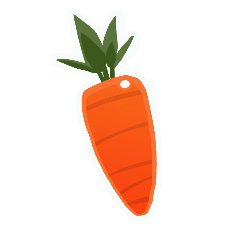 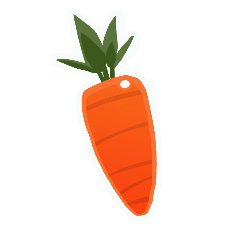 9
5
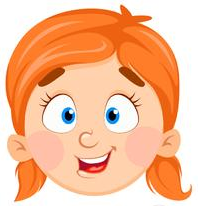 ¡Sí!
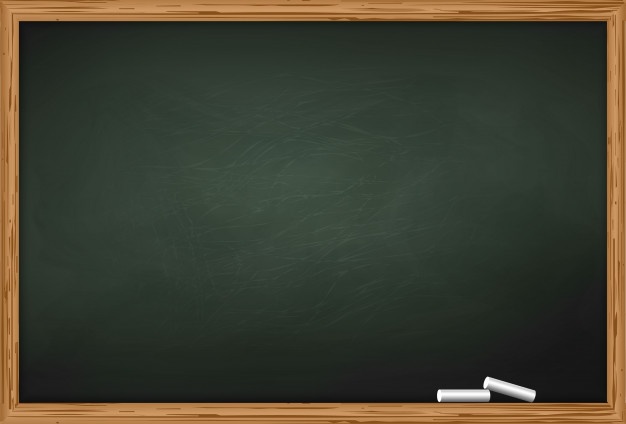 ¿Cuántos caramelos hay en el plato?
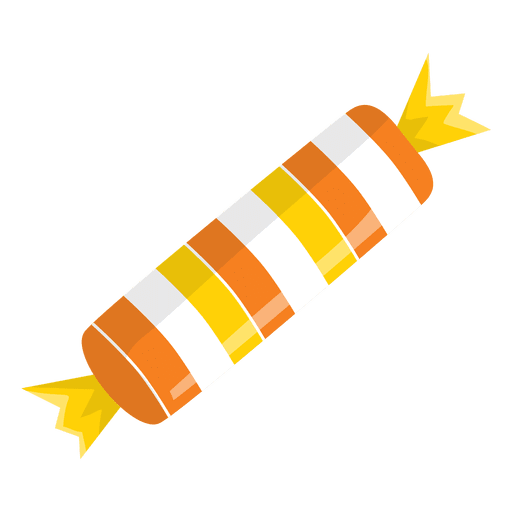 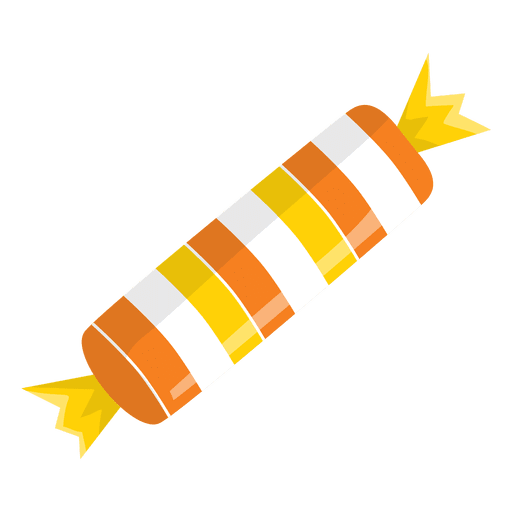 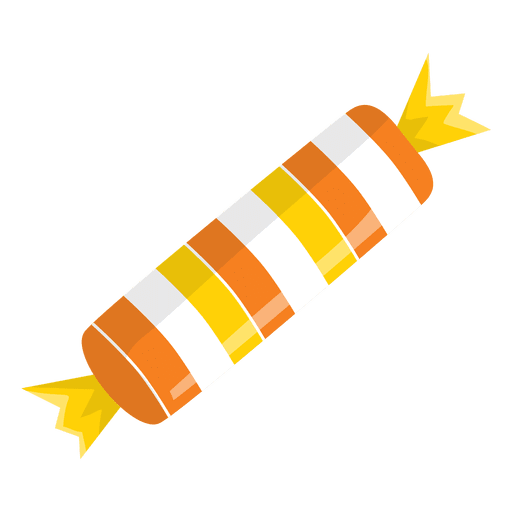 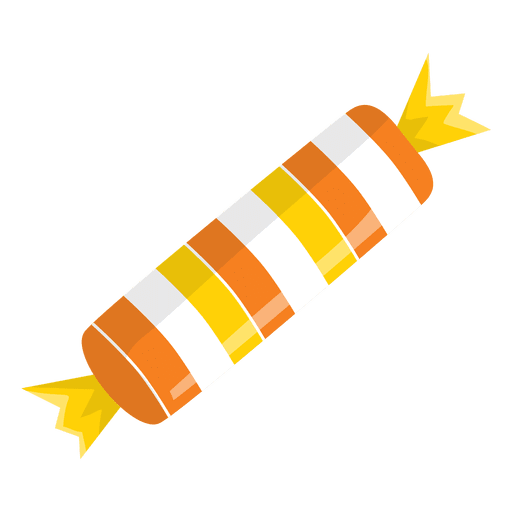 3
7
4
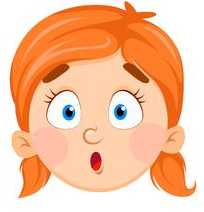 ???
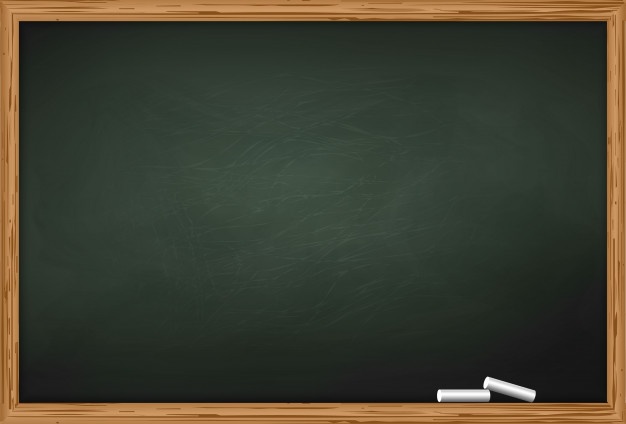 ¡En el plato hay cuatro caramelos!
4
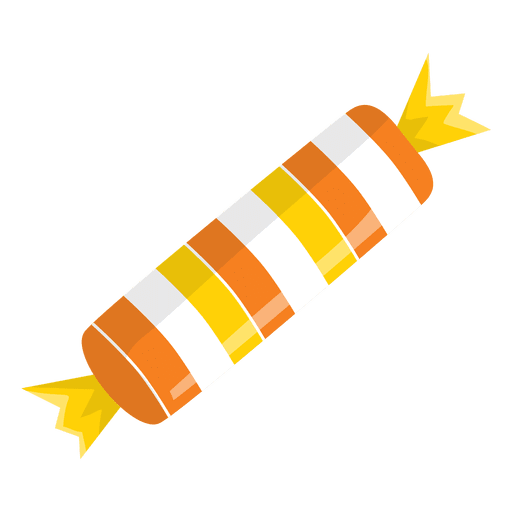 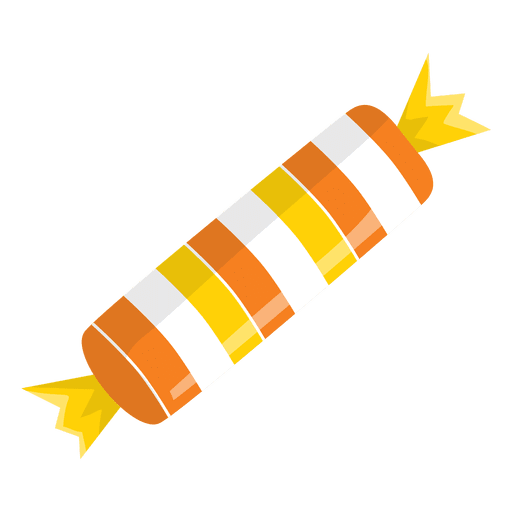 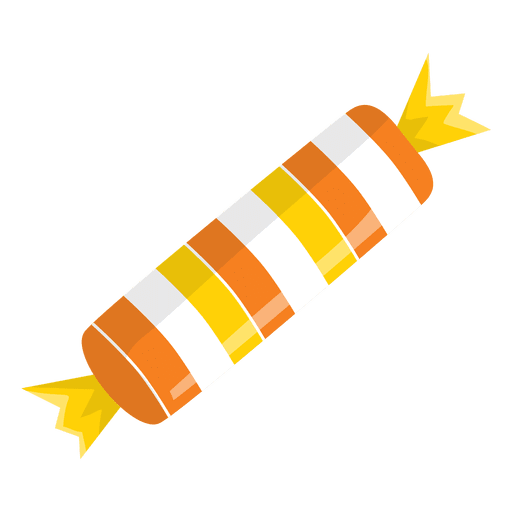 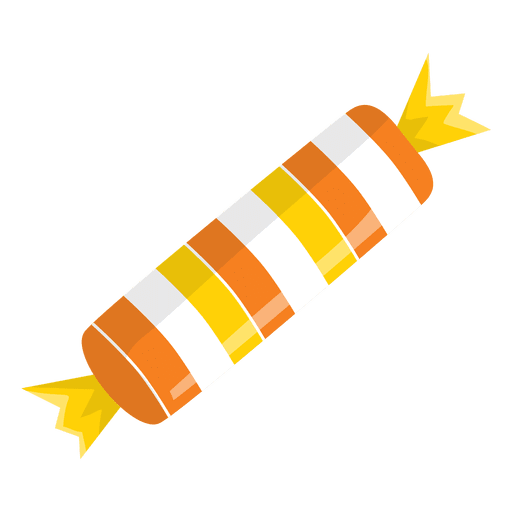 3
7
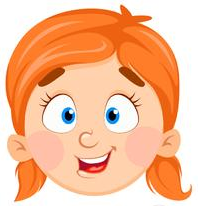 ¡Sí!
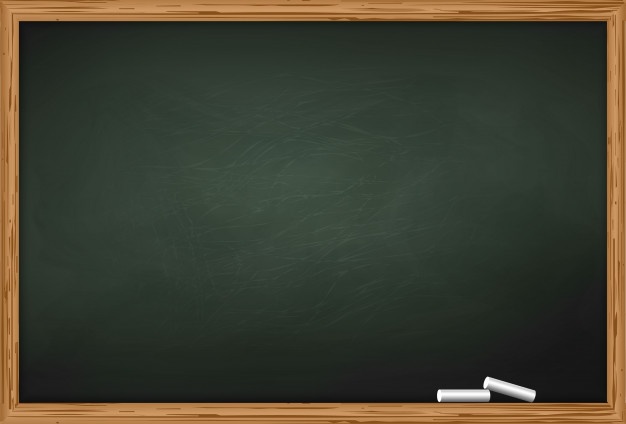 ¿Cuántos lápices hay en el vaso?
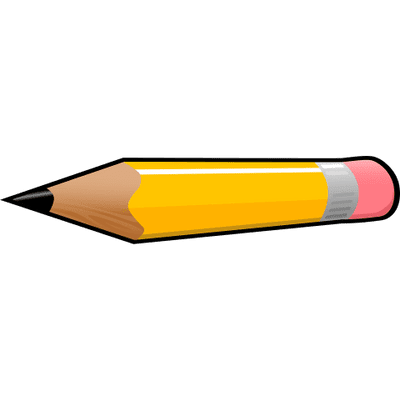 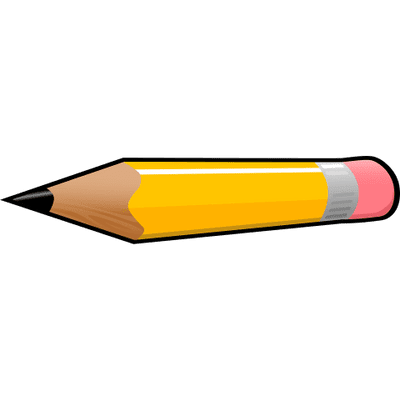 1
8
2
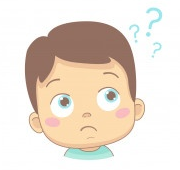 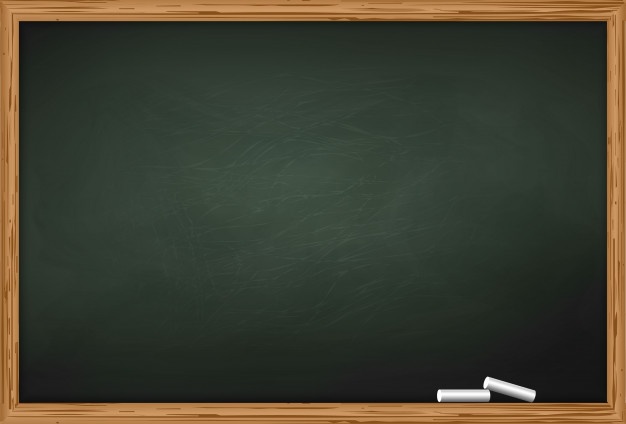 ¡En el vaso hay dos lápices! ¡Muy bien!
2
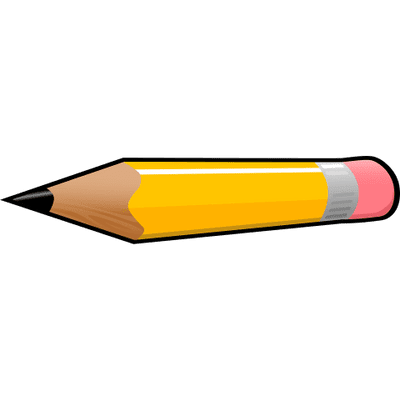 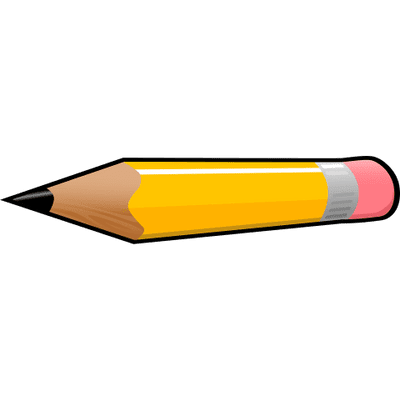 1
8
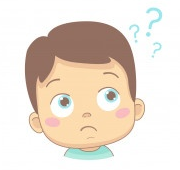 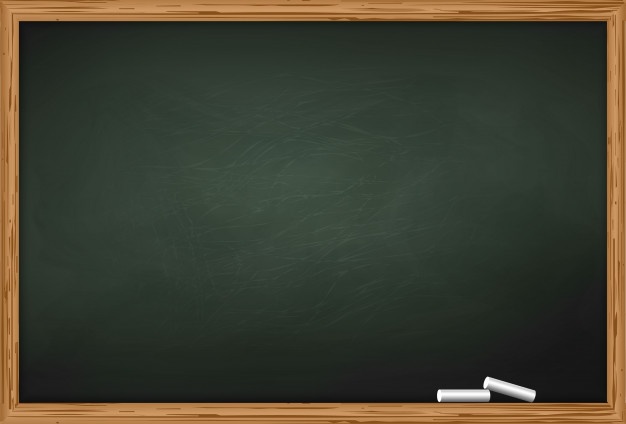 ¡Excelente participación!
Llegó el momento
de despedirnos…
¡Nos vemos pronto!
¡Nos vemos pronto!
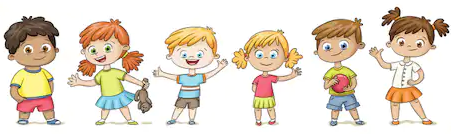 ¡Bye!
¡Bye!
¡Adiós!
¡Adiós!